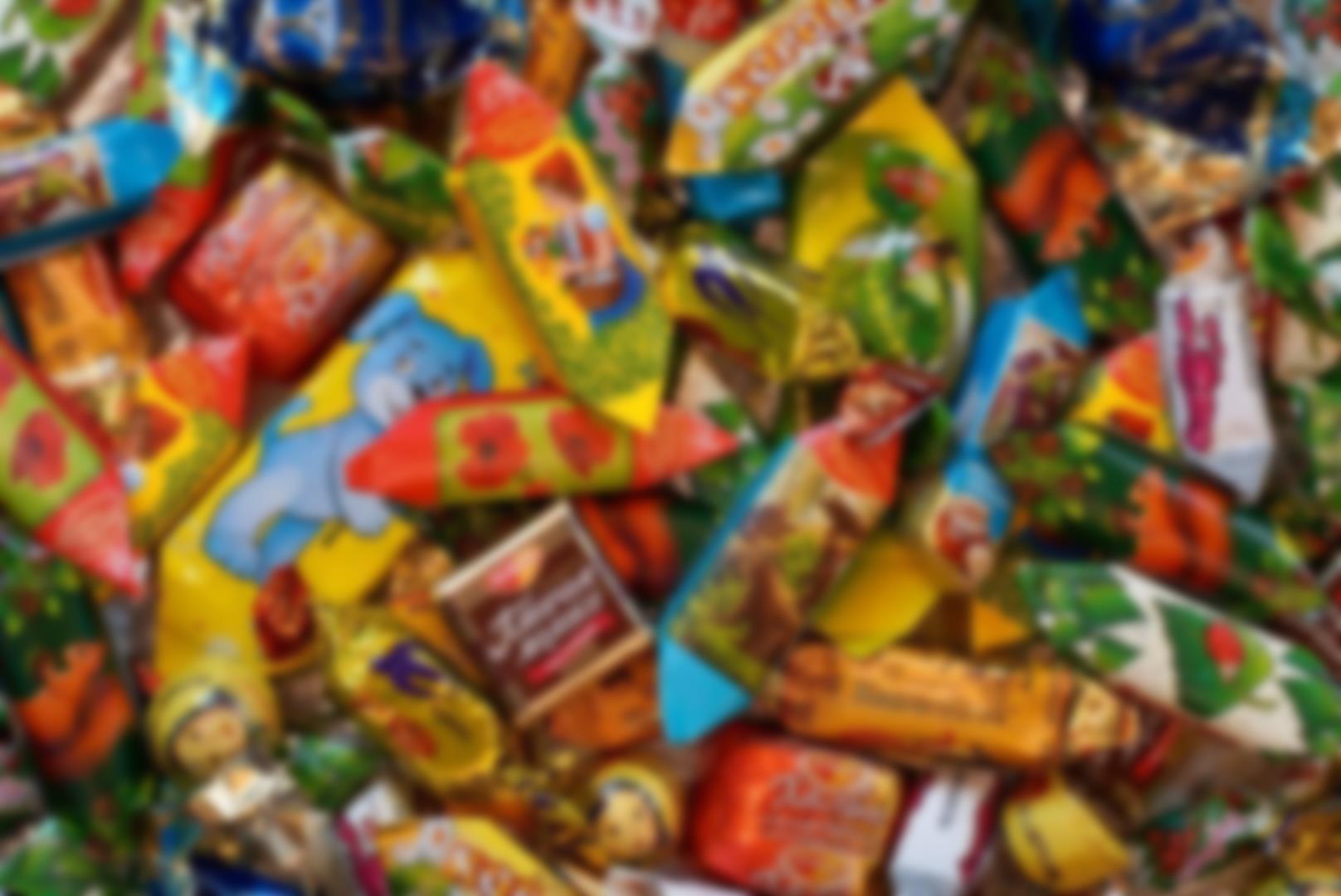 Пестрят обертками конфетки
Виртуальная выставка
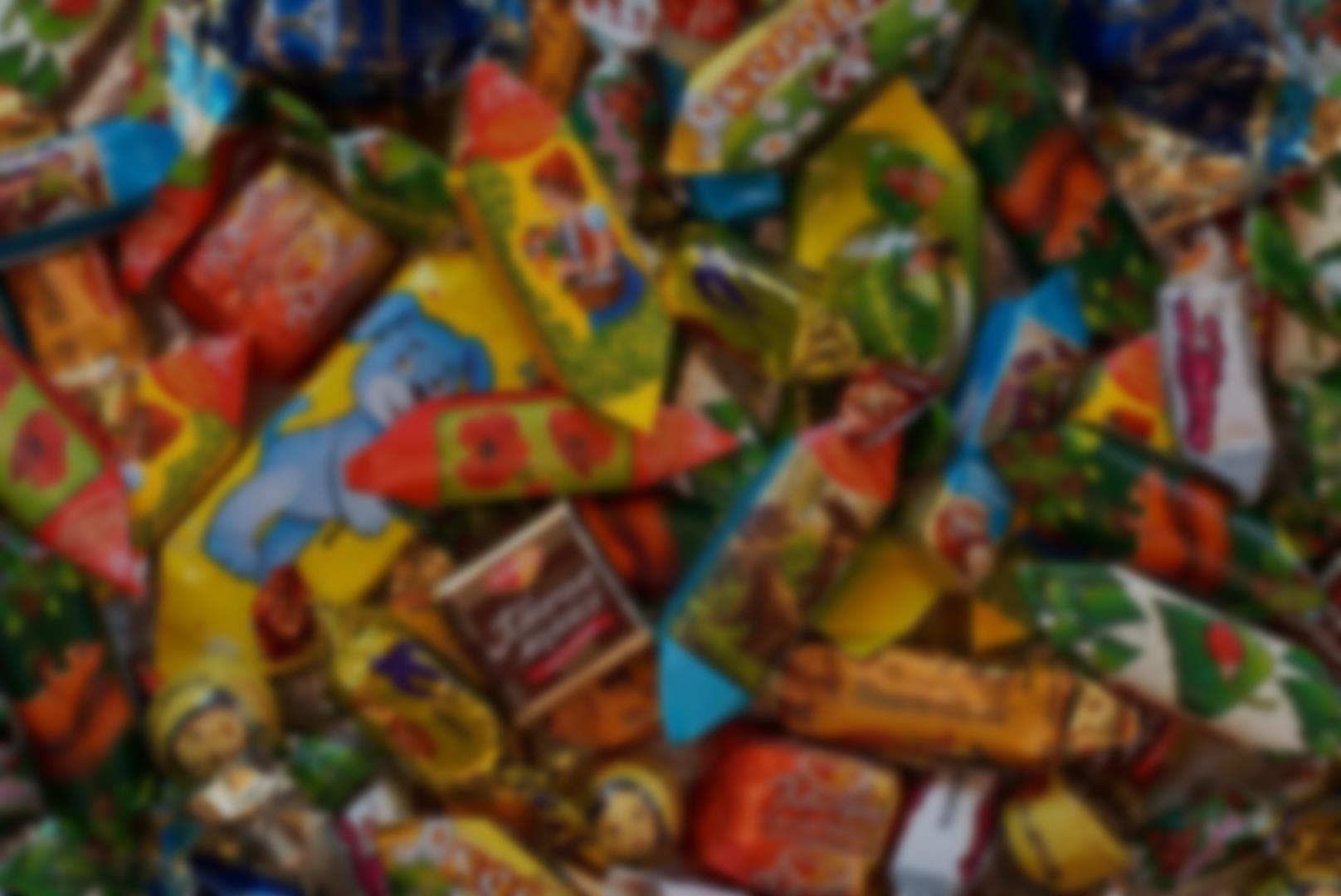 18 октября – Всемирный день конфет
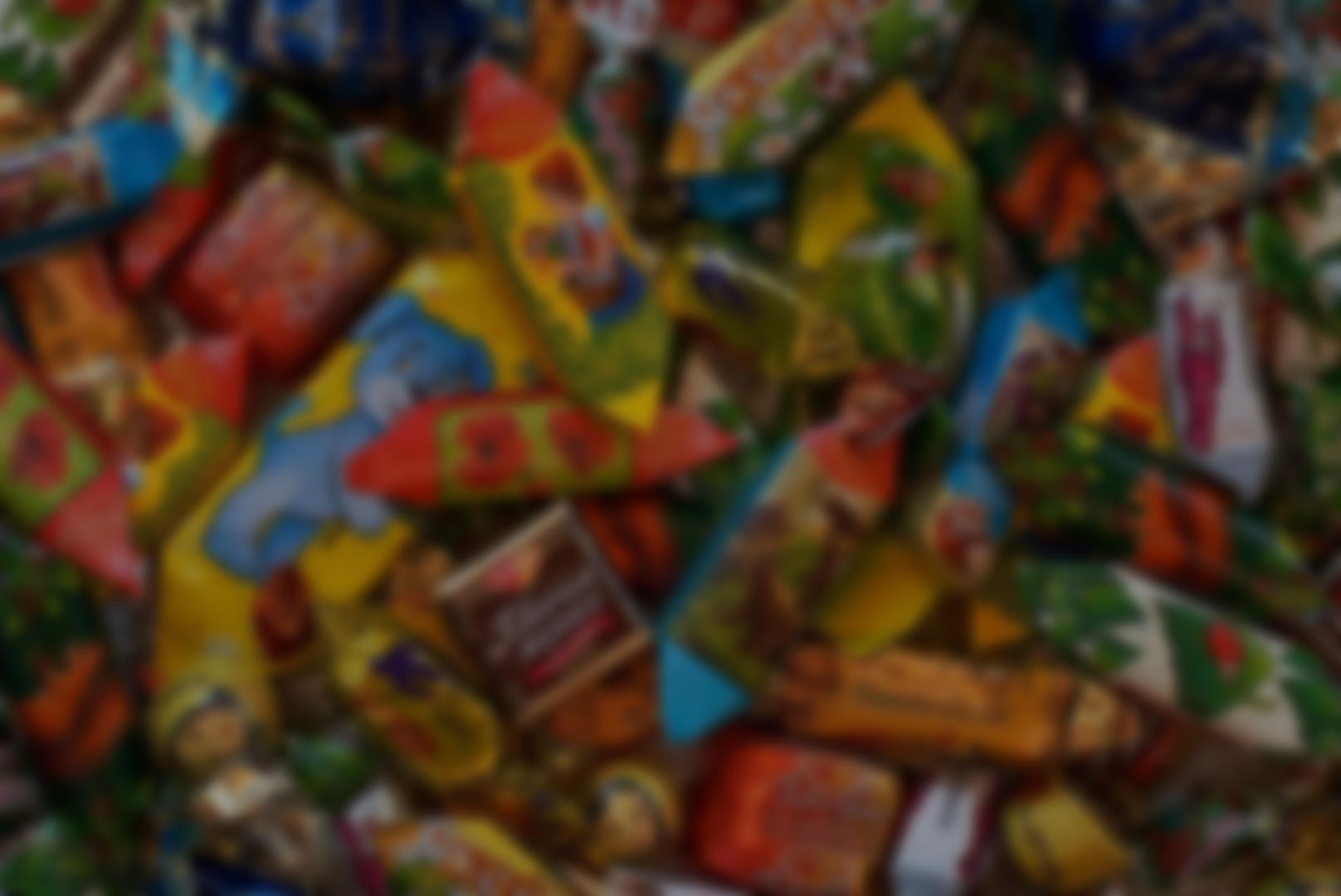 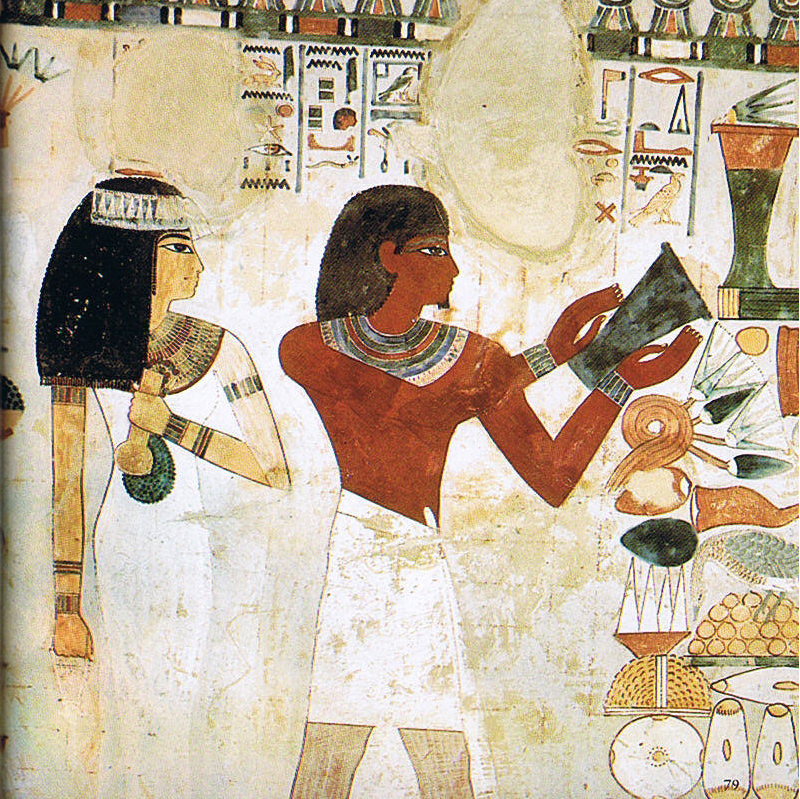 История гласит, что одни из первых конфет появились в Древнем Египте примерно три тысячи лет назад, когда были случайно смешаны инжир, мед и орехи.
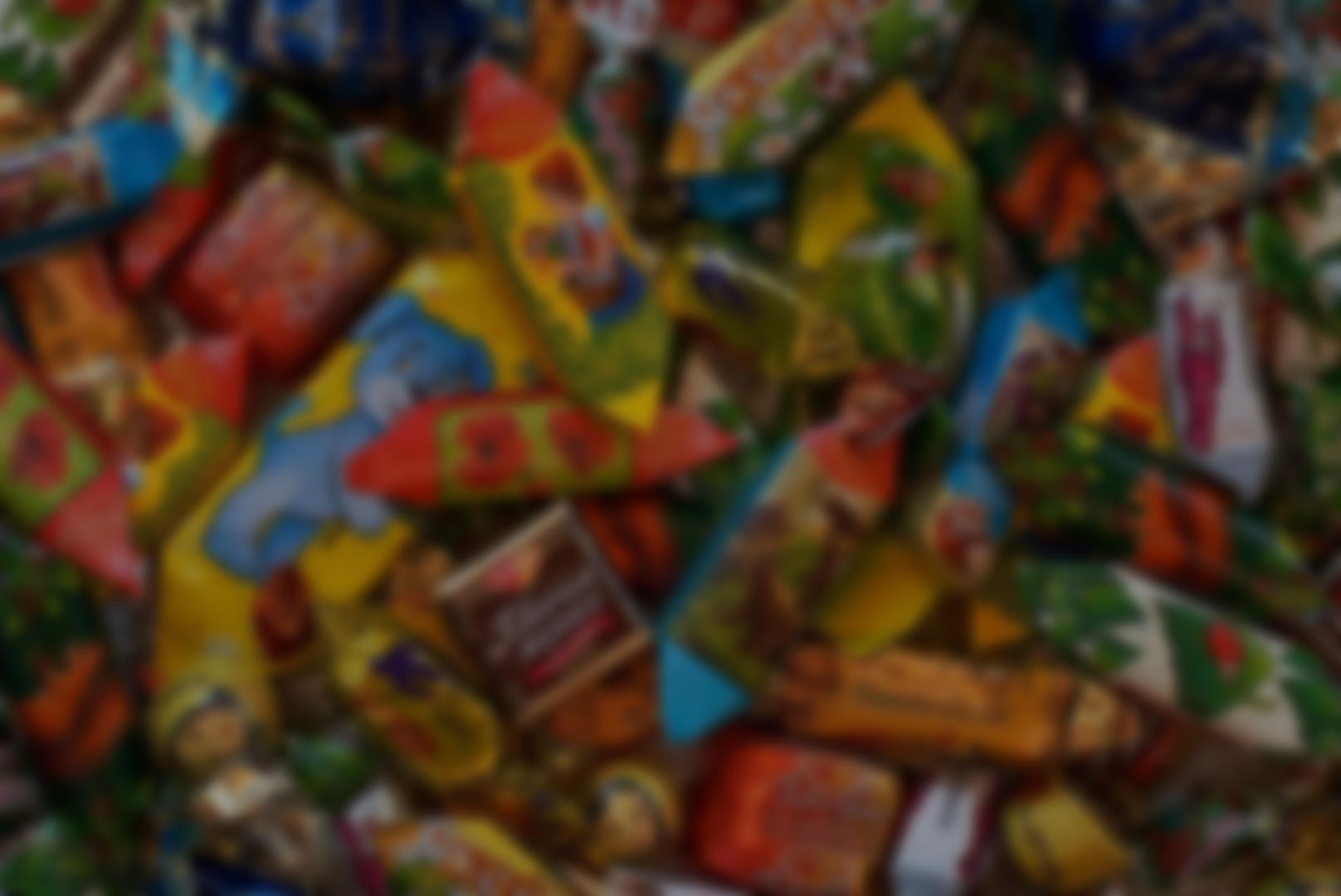 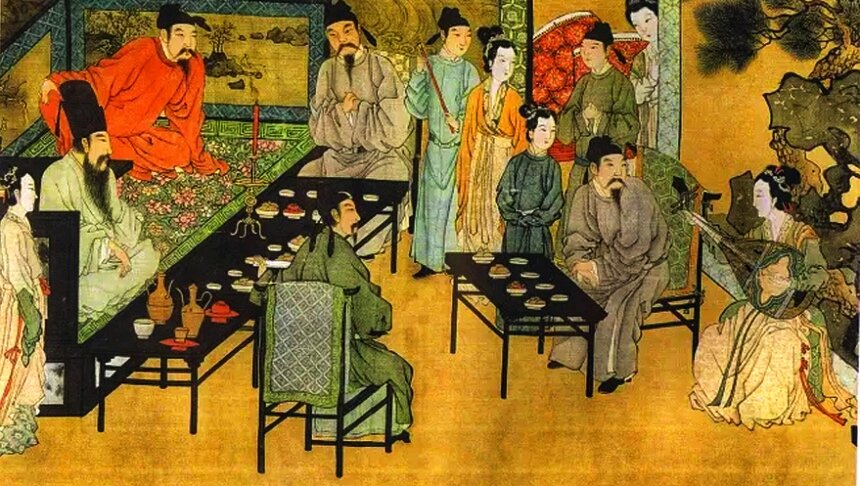 Изготовлением конфет занимались и в древней Индии, и в древнем Китае, и в древнем Риме. Лакомства создавались из меда, орехов, фиников и кунжутного семени.
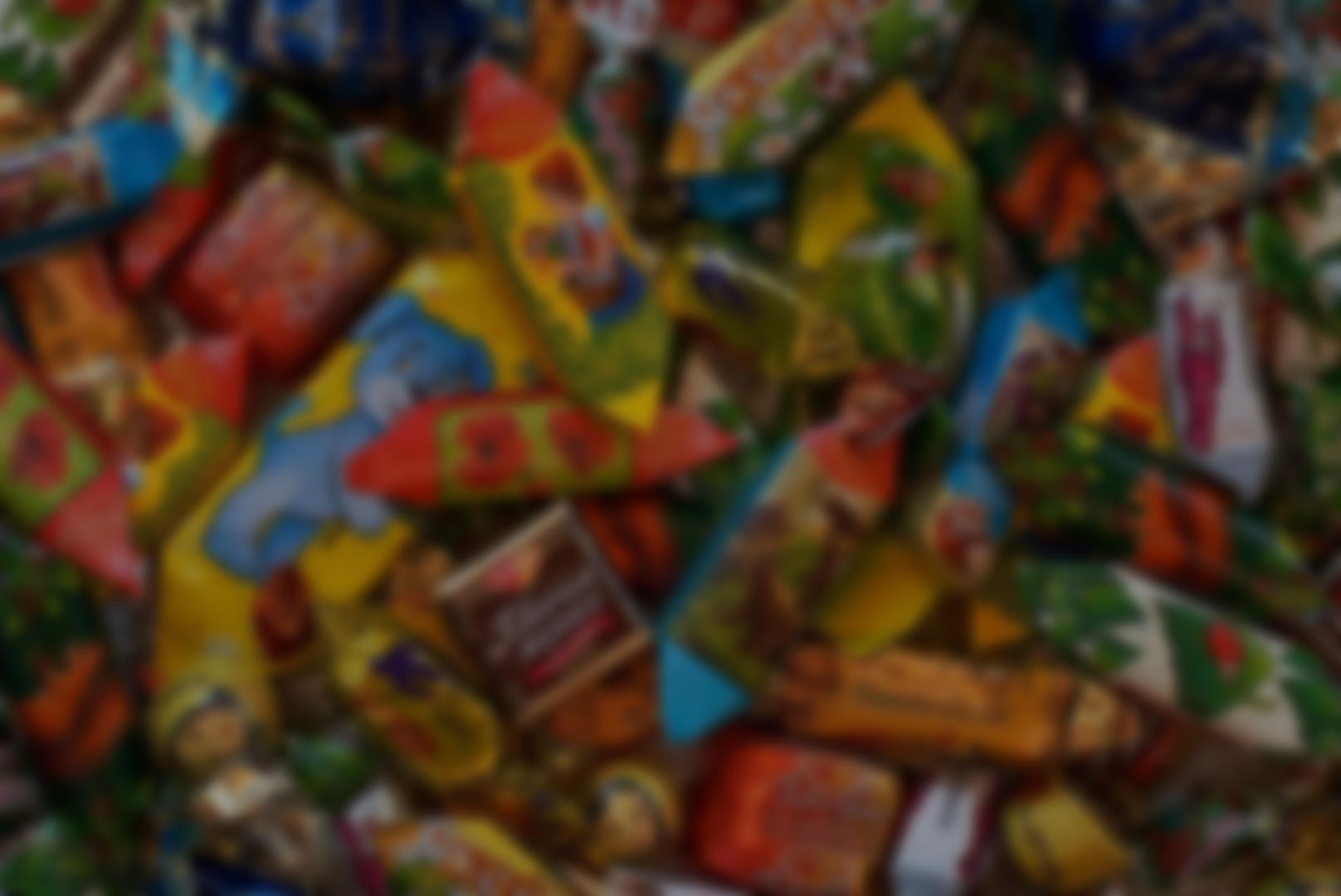 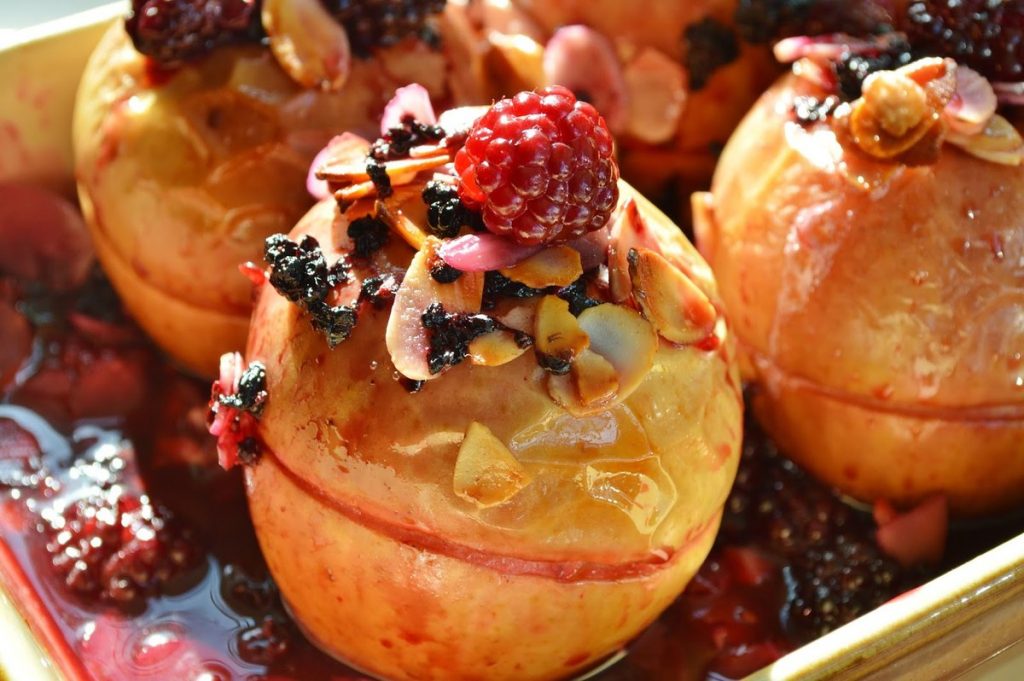 В Древней Руси делали конфеты, используя мед, патоку, кленовый сироп, фрукты (яблоки, груши) и ягоды (малину, клюкву).
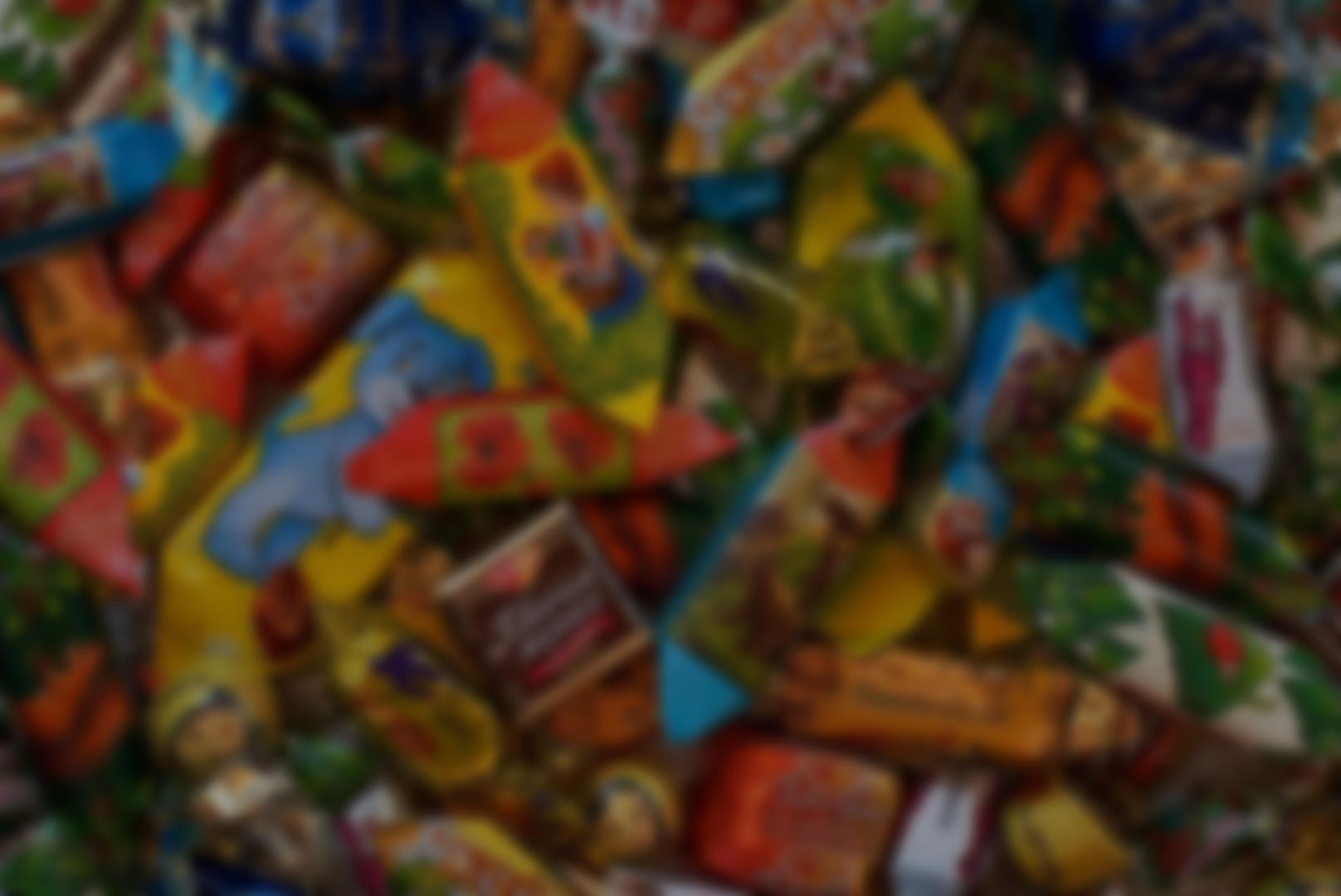 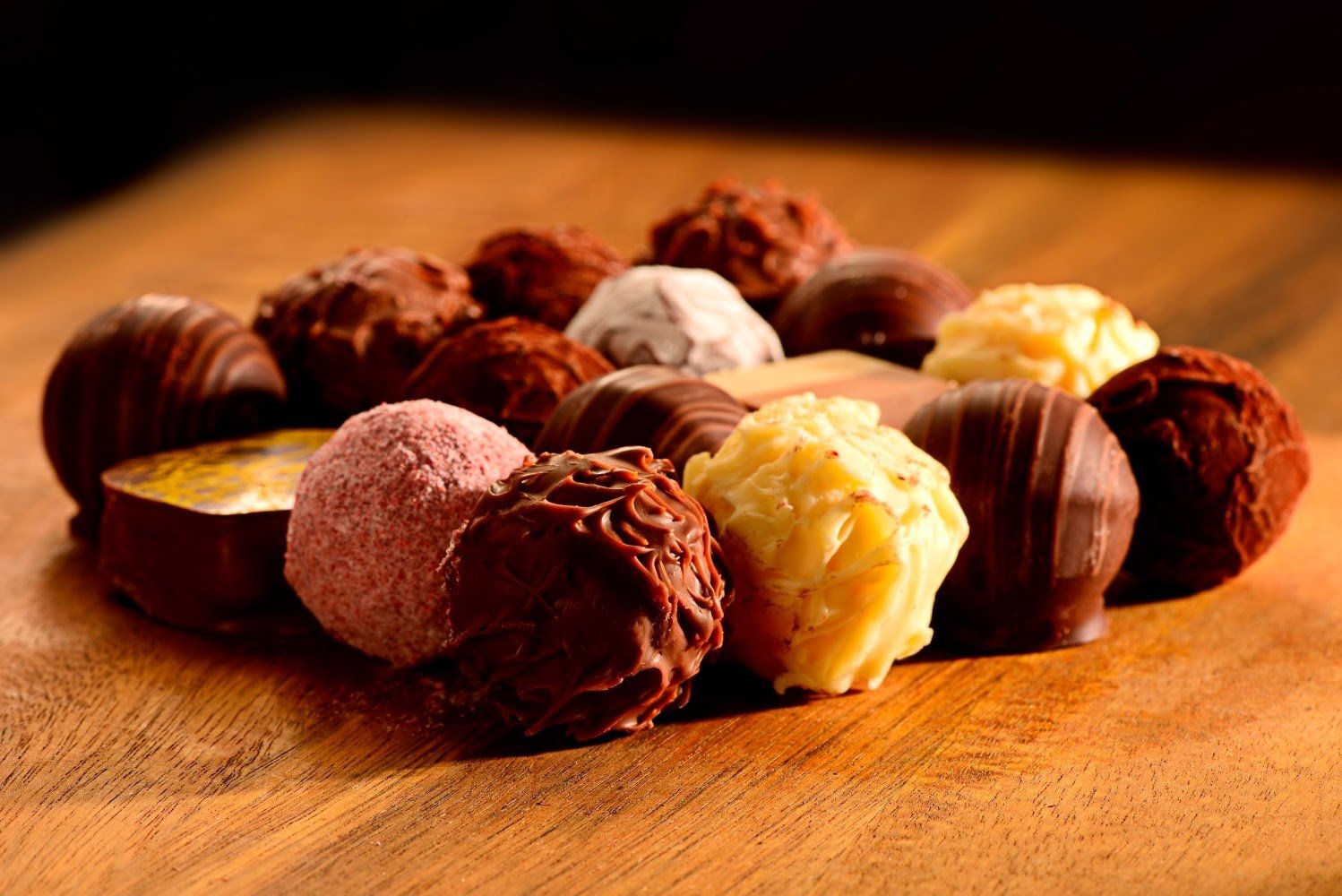 В 1659 году во Франции кондитер Давид Шэлли открыл первую в мире шоколадную фабрику. Он стал изготавливать лакомства причудливых форм, похожие на конфеты.
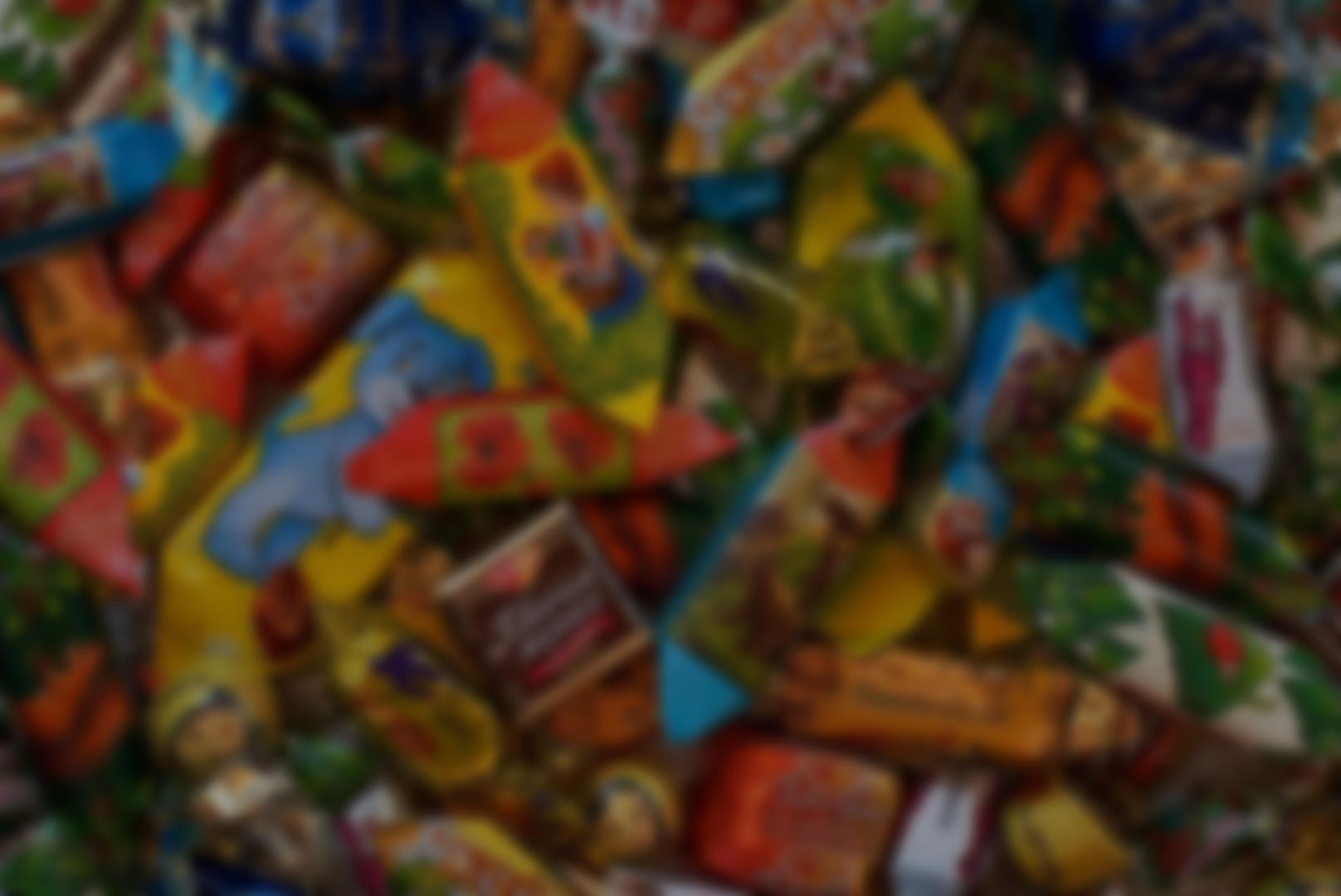 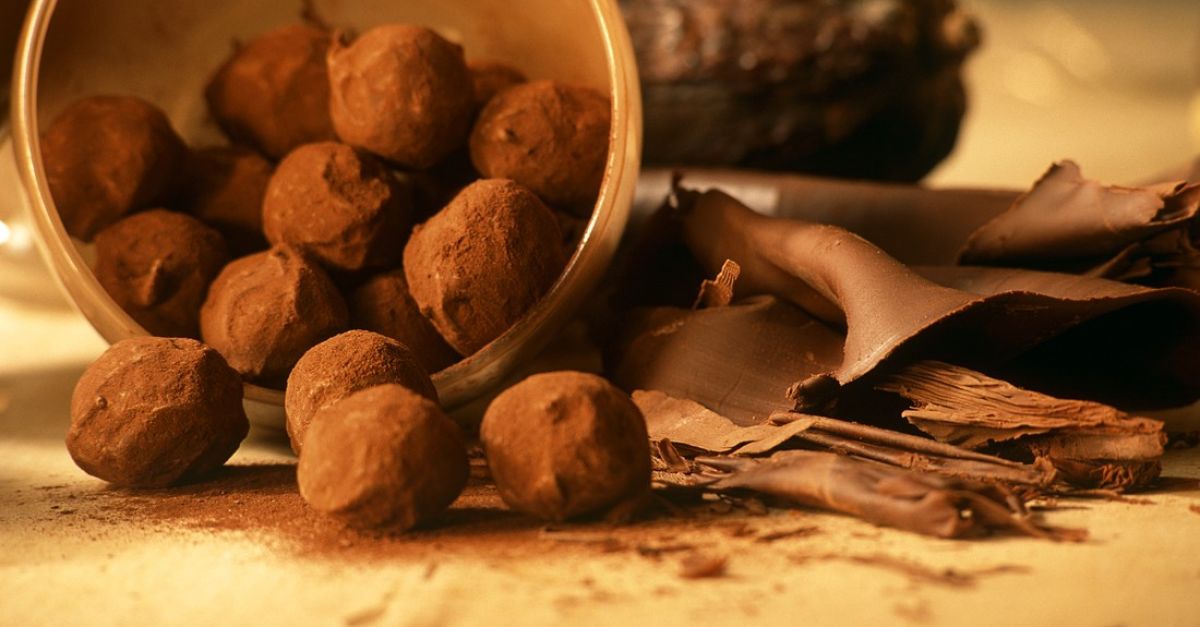 В 1671 году повар графа дю Плесси-Пралена, Клемен Жалюзо, для встречи с королем Людовиком XIV изобрел изысканный рецепт – жареный миндаль с карамелью, который получил название пралине.
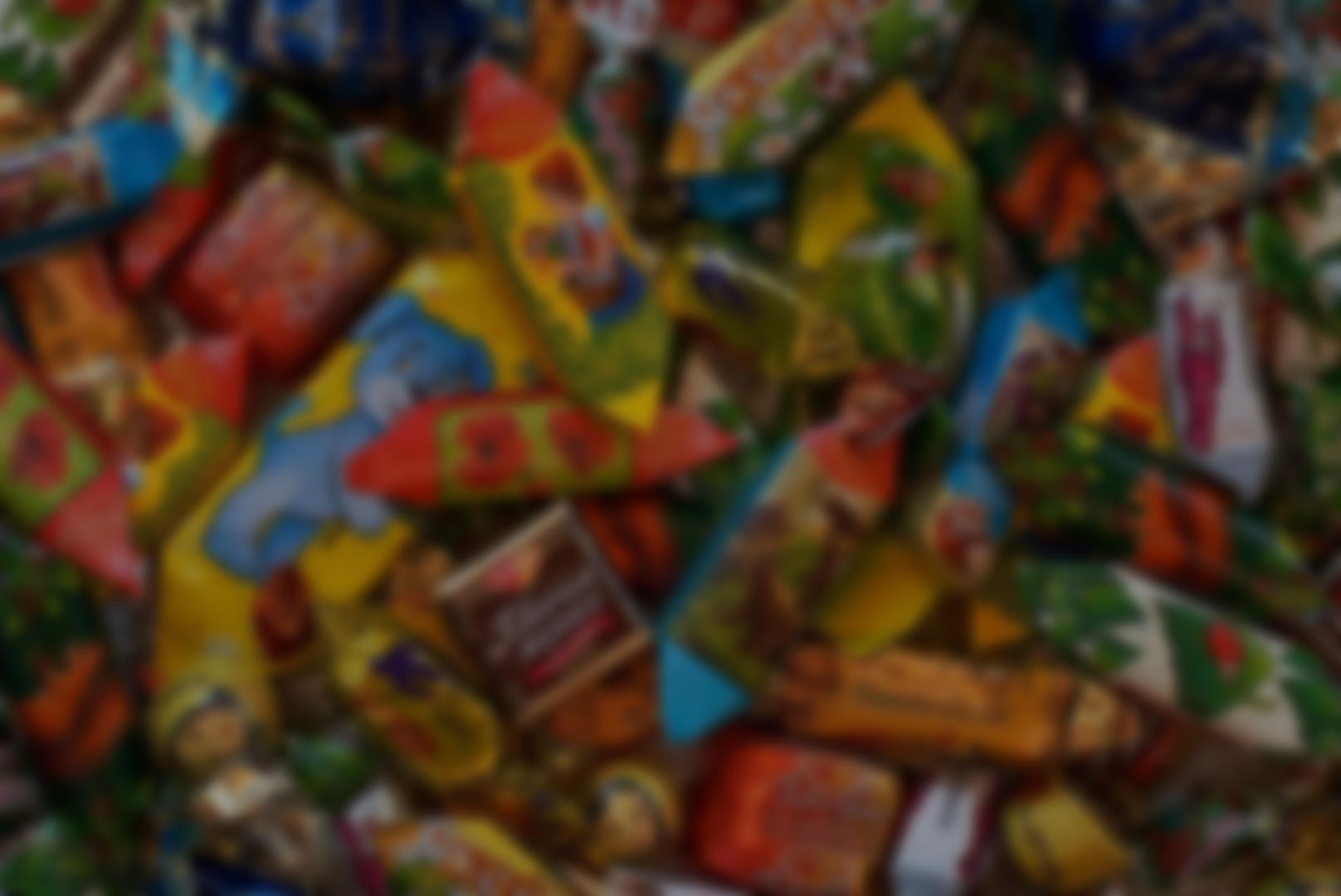 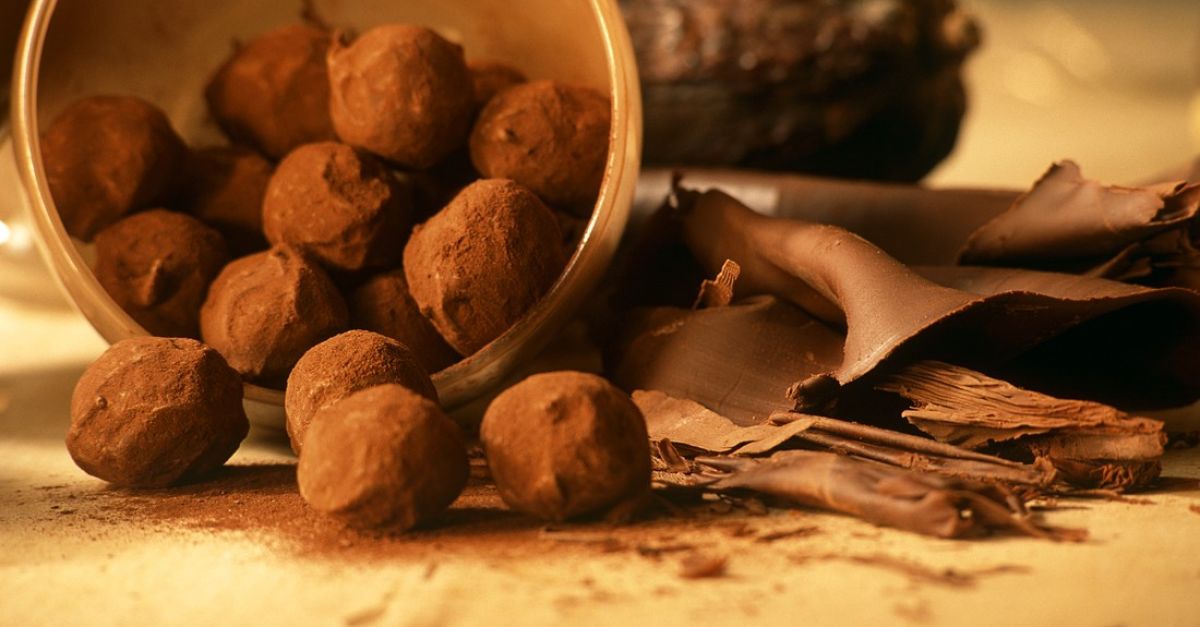 В XIX веке шоколадные конфеты продавали в аптеке как лекарство от кашля, нервных болезней и расстройства желудка.
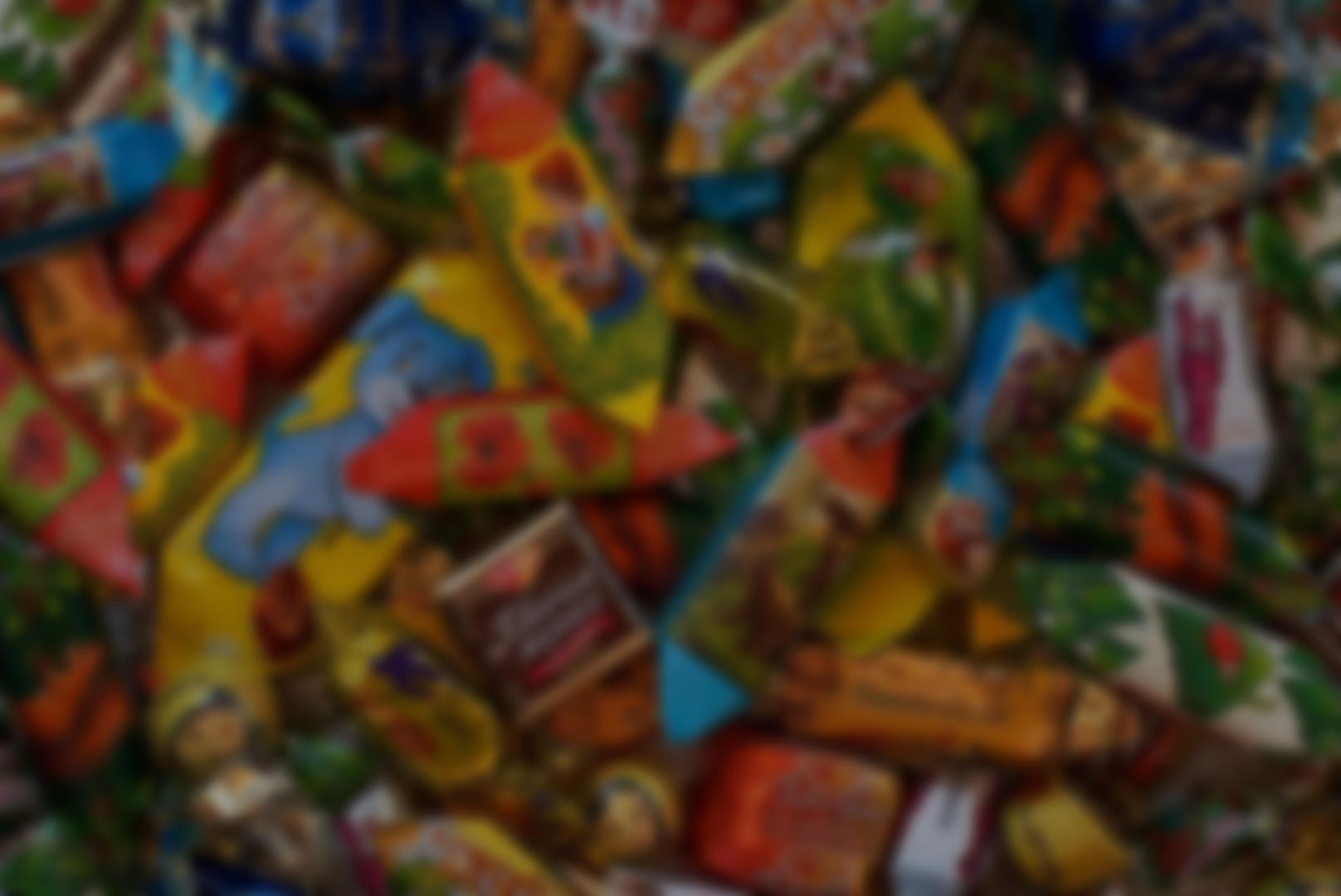 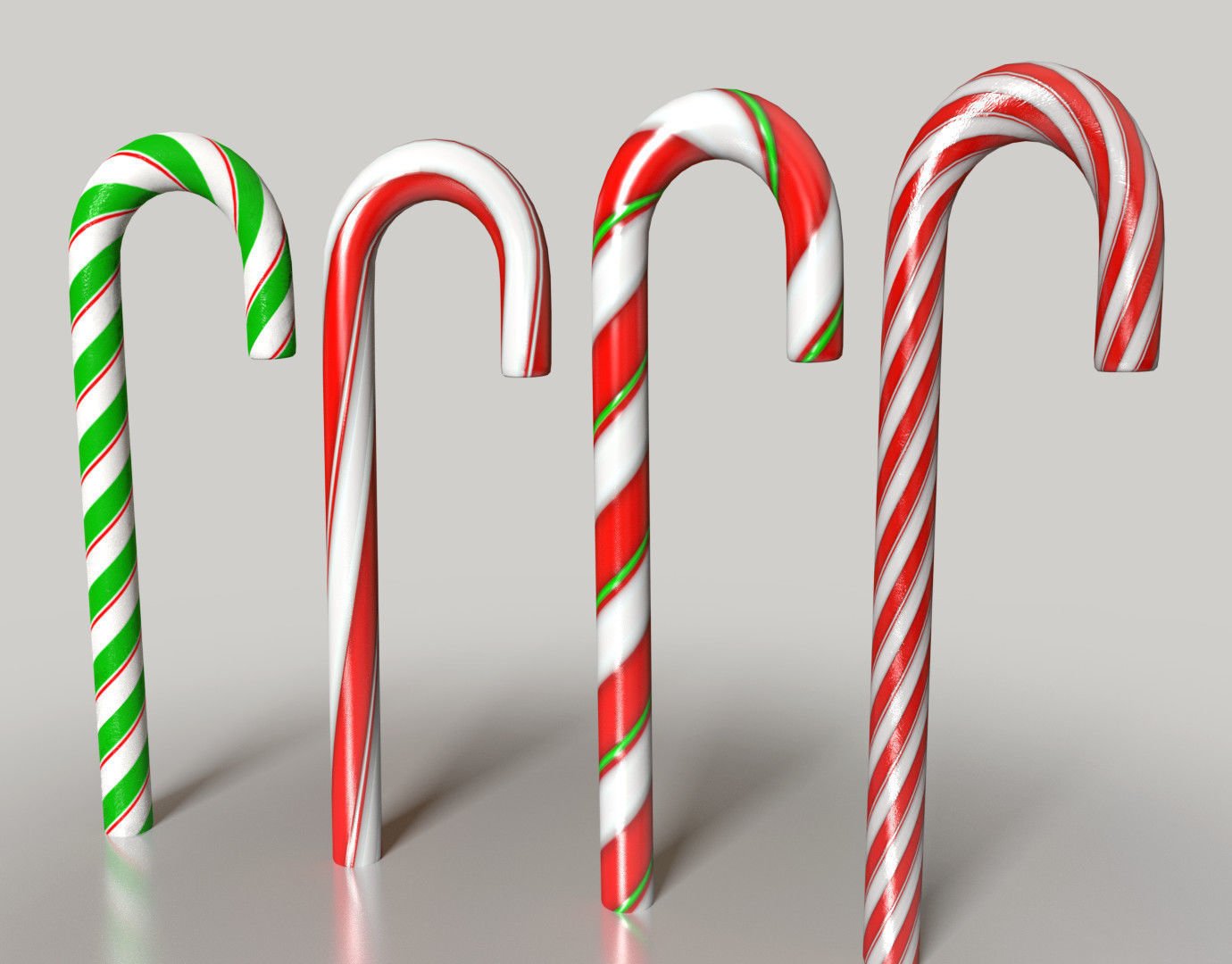 В Америке были популярны леденцы из карамели двух цветов в виде трости. Как гласит легенда, это лакомство пришло из Кёльна, в котором настоятель дарил такие сладости детям. Они были символом посоха волхвов, пришедших навестить Иисуса Христа в Рождество.
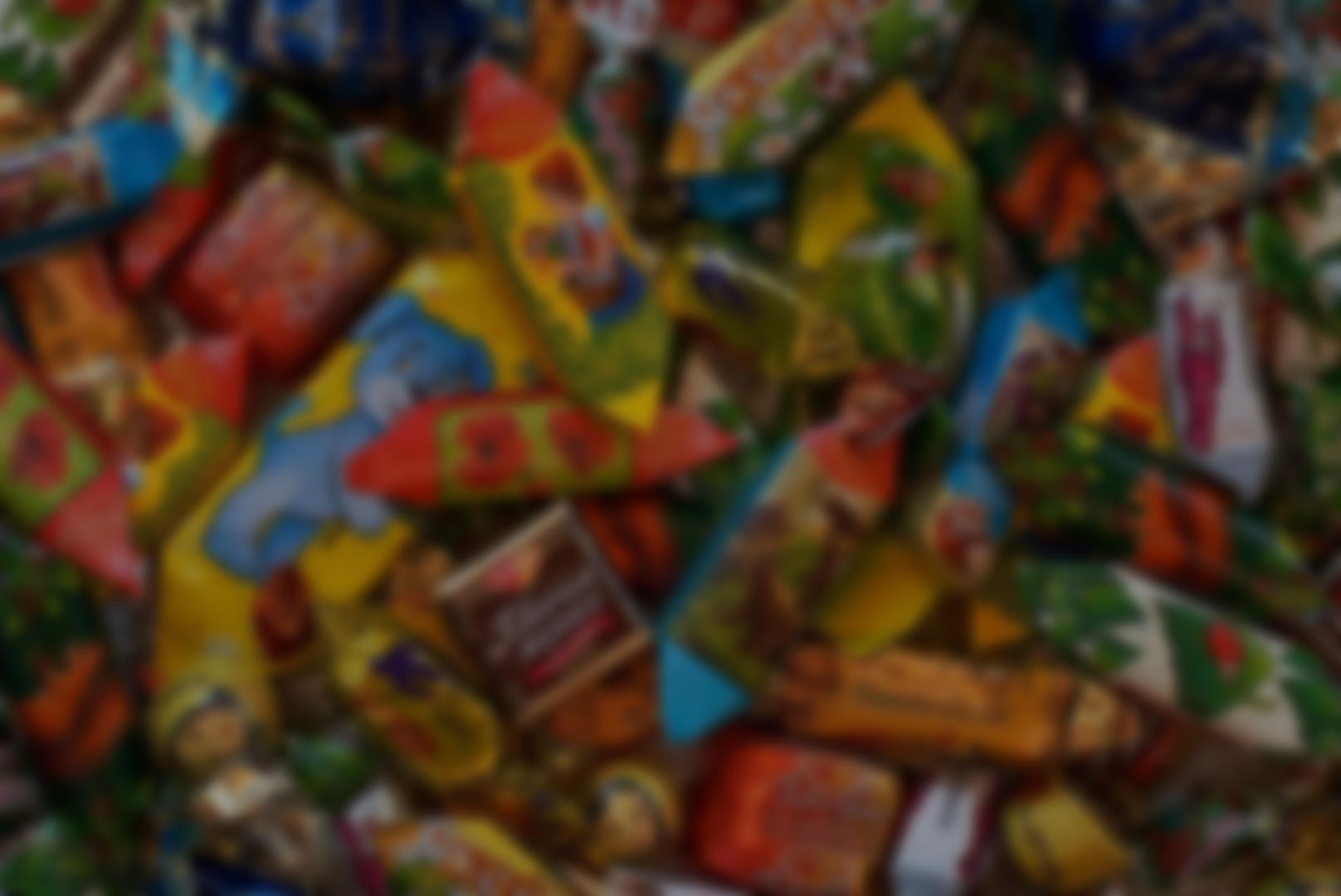 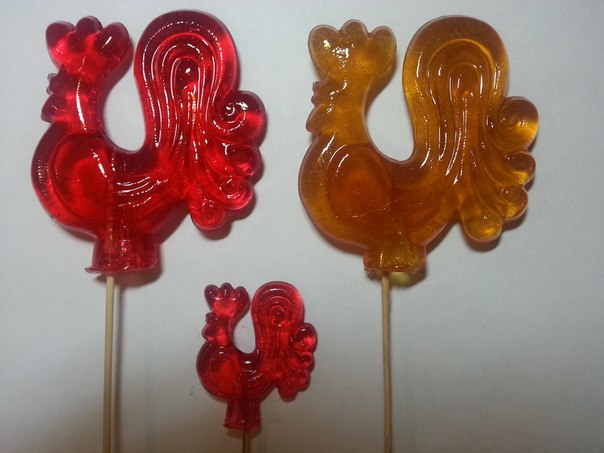 А в России в это время были очень популярны леденцы на палочке в виде петушков, а также мелкие леденцы, которые их создатель, Федор Гаврилов, назвал «монпасье».
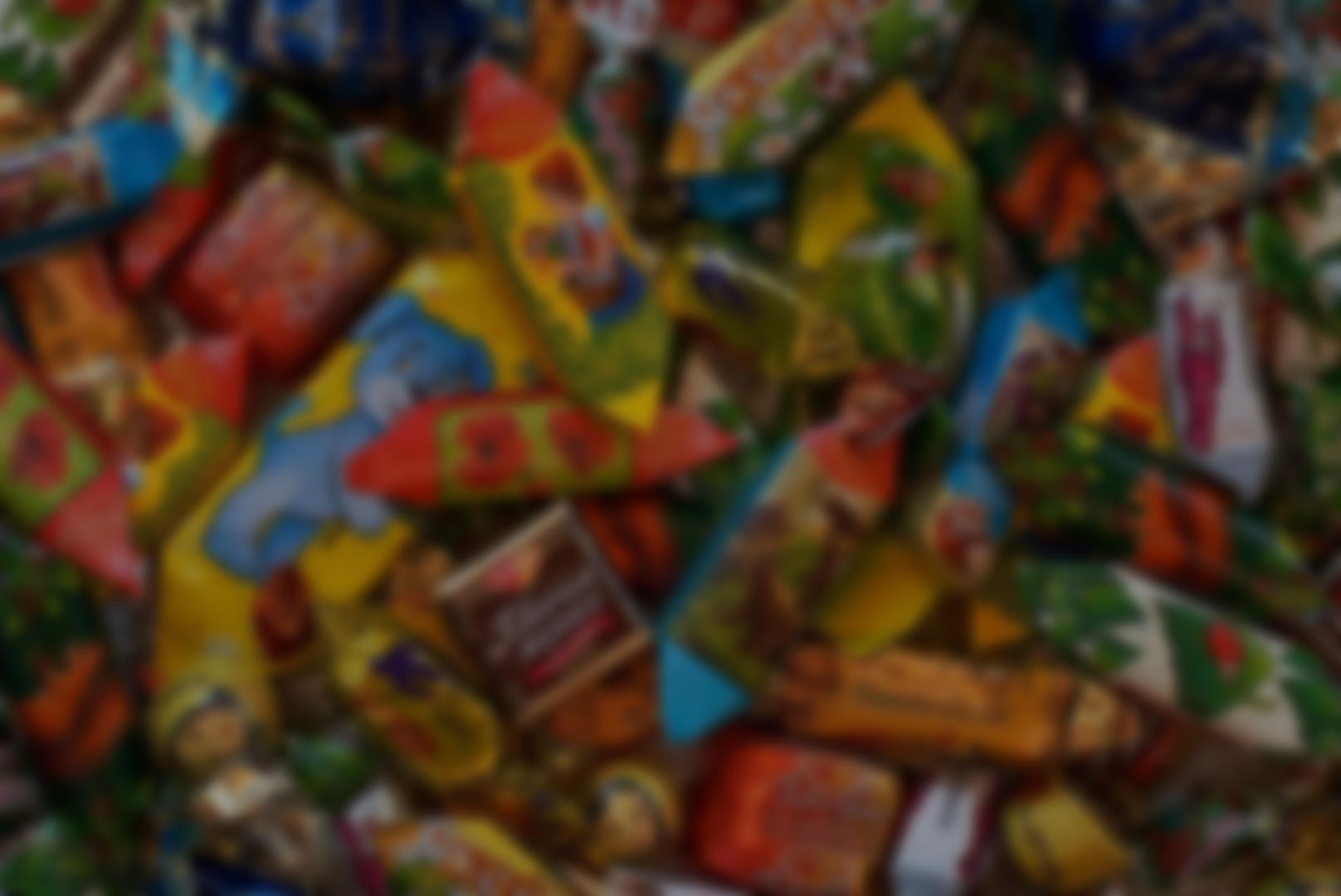 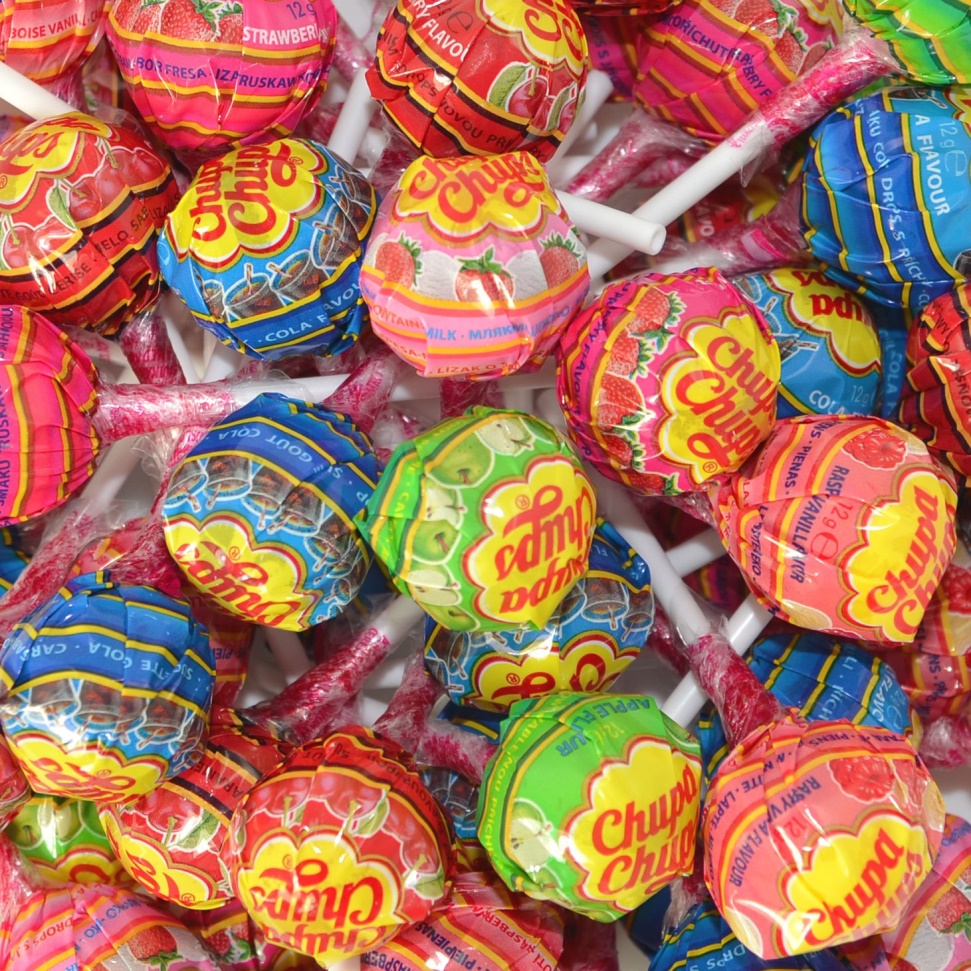 Знаменитая карамель на палочке «Чупа-чупс» («Chupa Chups») была создана потомственным кондитером из Испании по имени Энрике Бернат 
в 50-х годах прошлого века. Как же у него возникла такая идея?
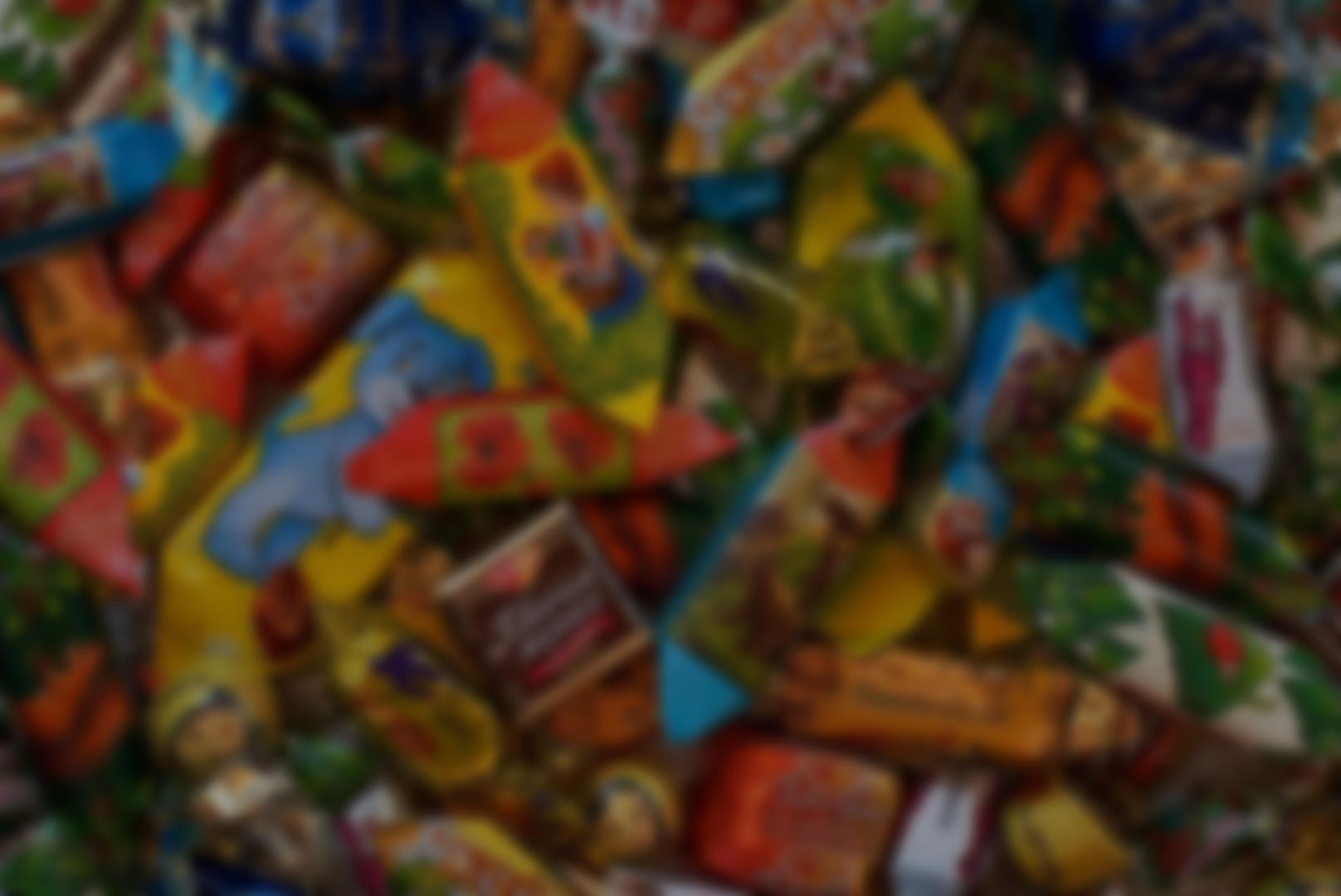 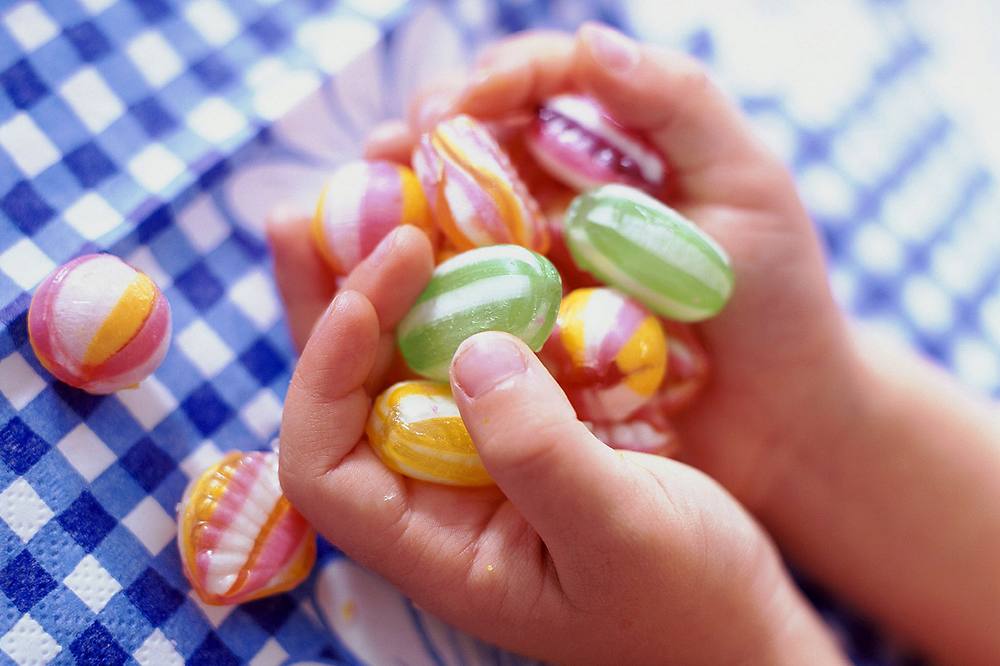 Энрике заметил, что дети любят сосать леденцы и при этом время от времени доставать их изо рта и смотреть, как сладости уменьшаются.При этом руки ребят становятся липкими.
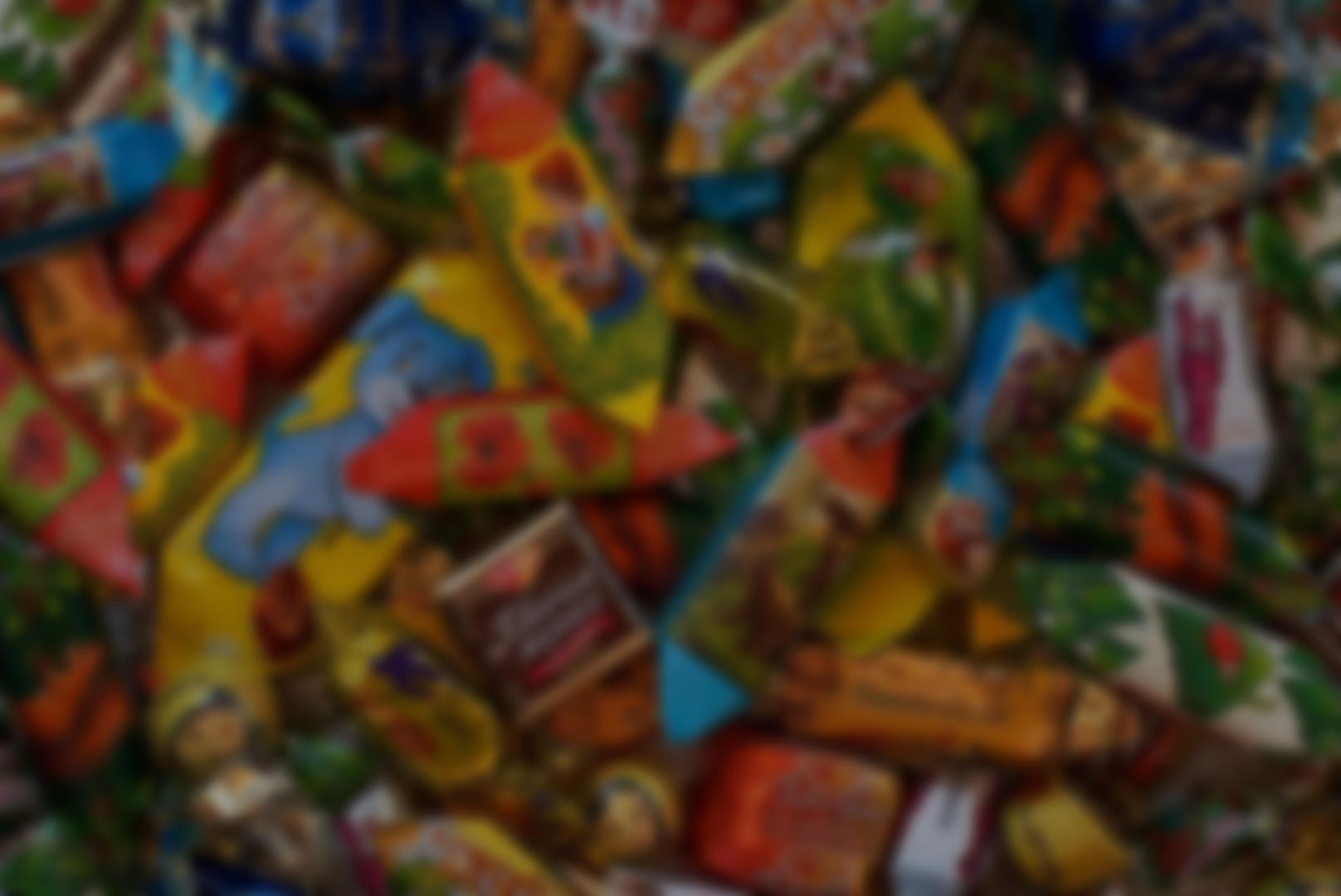 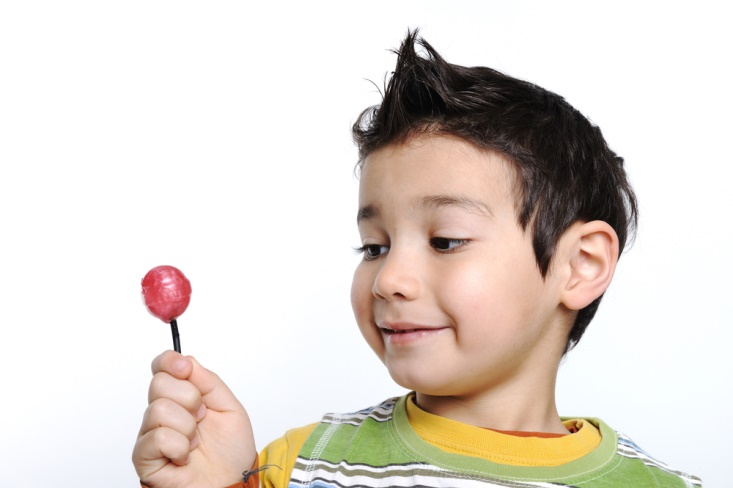 Тогда Энрике пришла идея насадить леденец на вилочку, и это понравилось и детям, и их родителям. К Чупа Чупсу пришла настоящая популярность! Позже вилочку заменили на деревянную палочку.
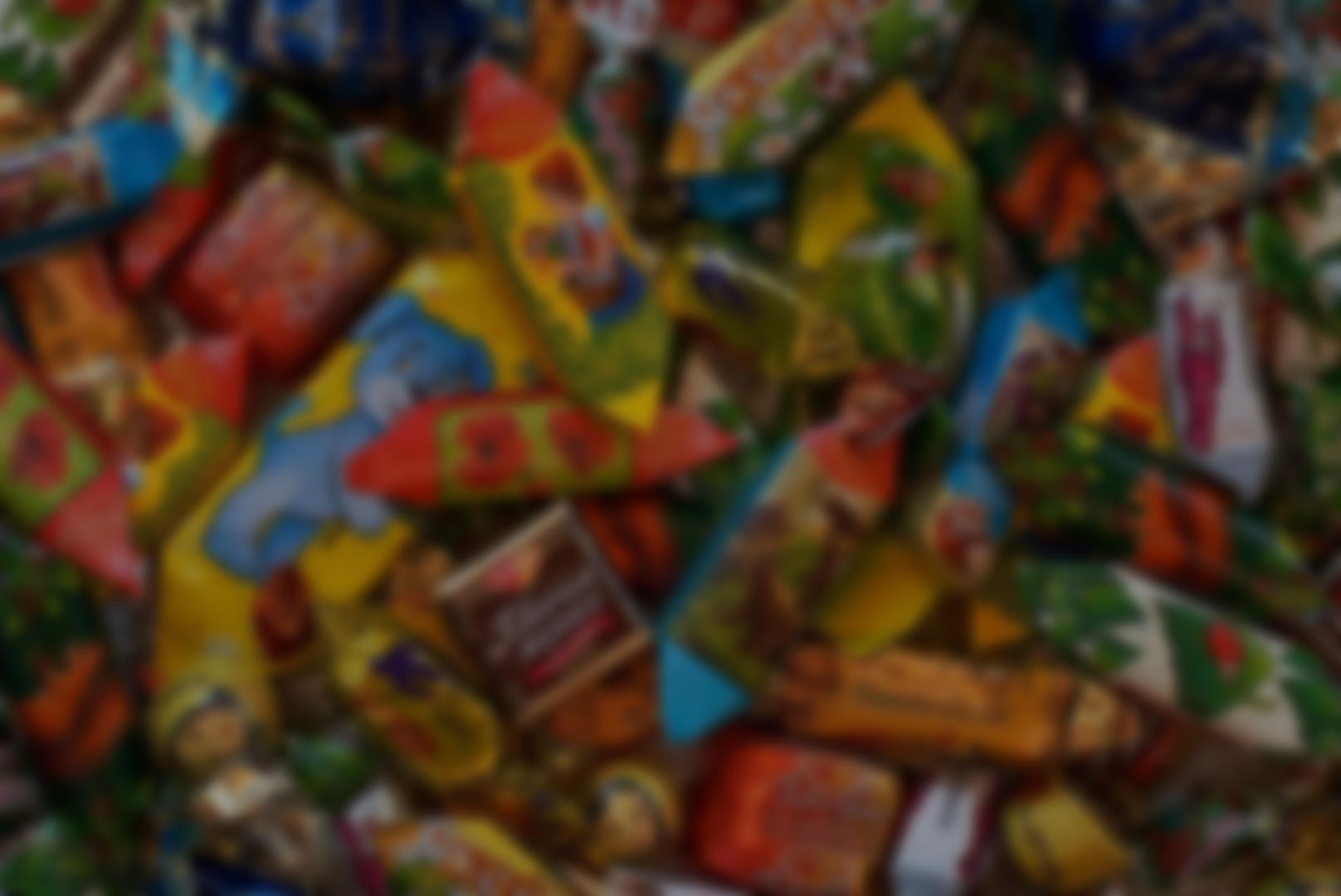 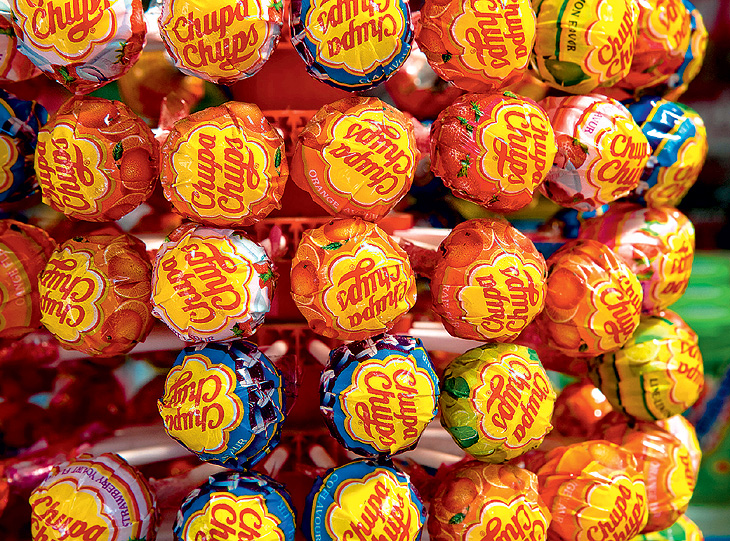 Такой яркий логотип создал для Чупа Чупс знаменитый художник-сюрреалист Сальвадор Дали.
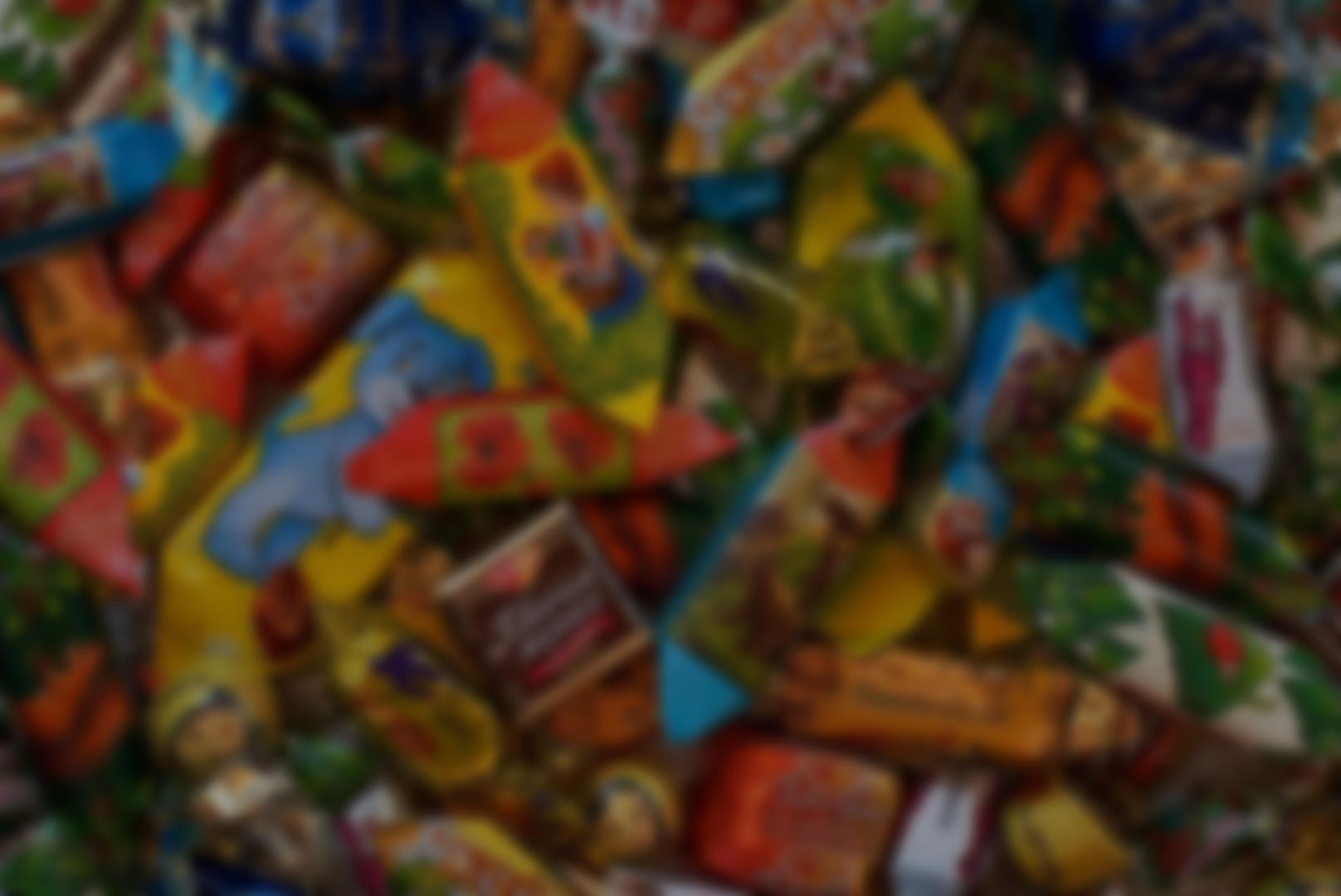 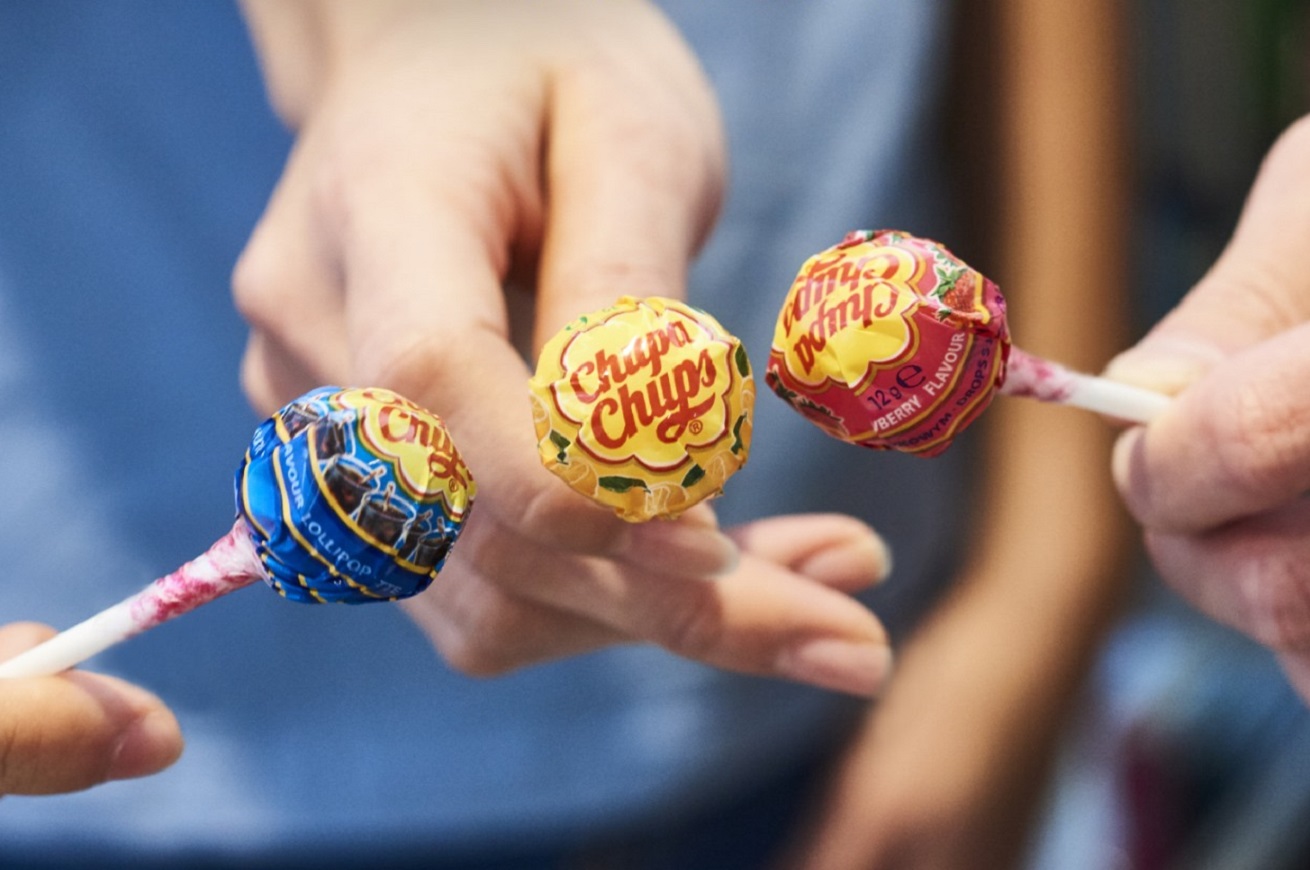 С 80-х годов прошлого века фирма «Чупа Чупс» пропагандировала свою активную позицию по борьбе с курением.
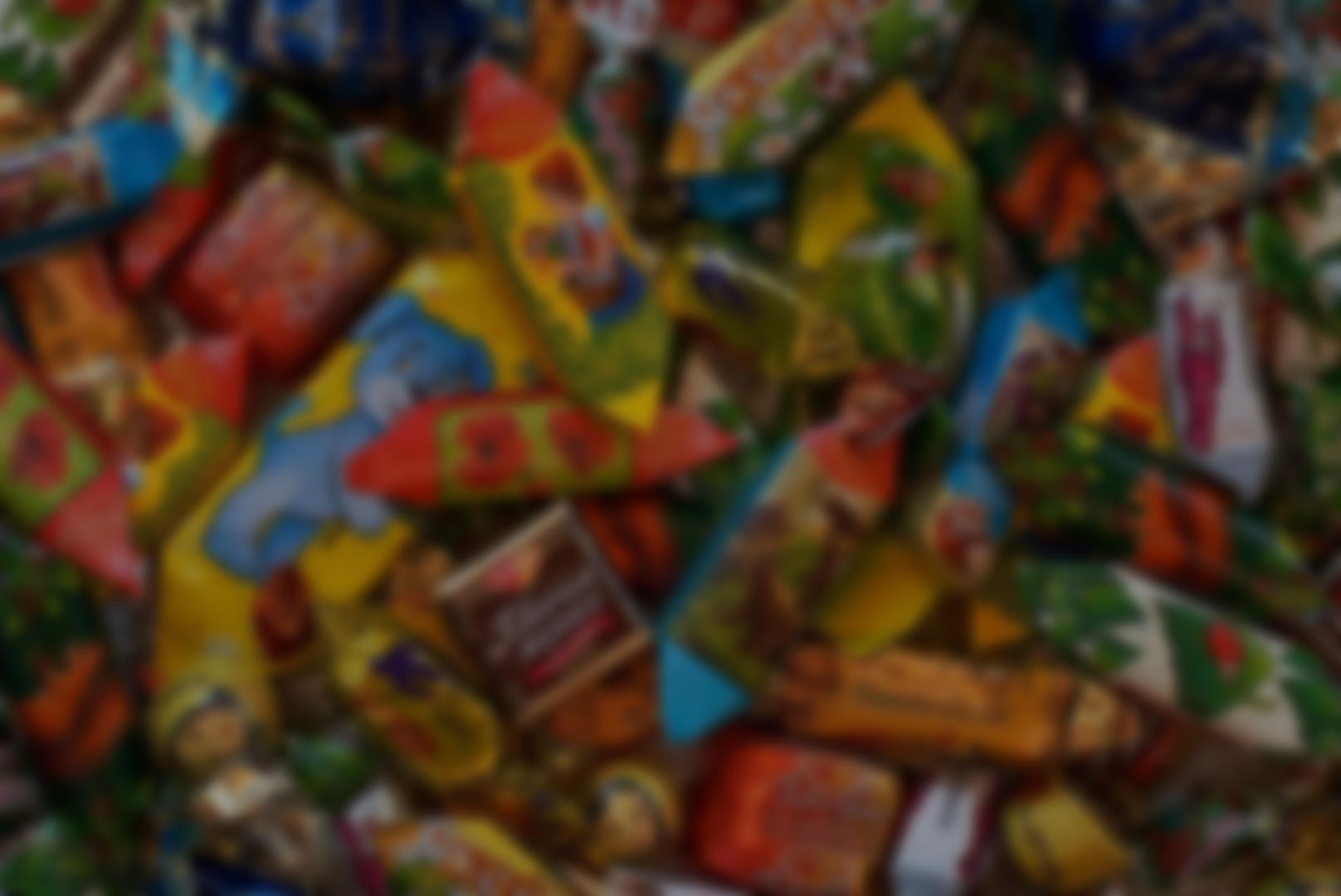 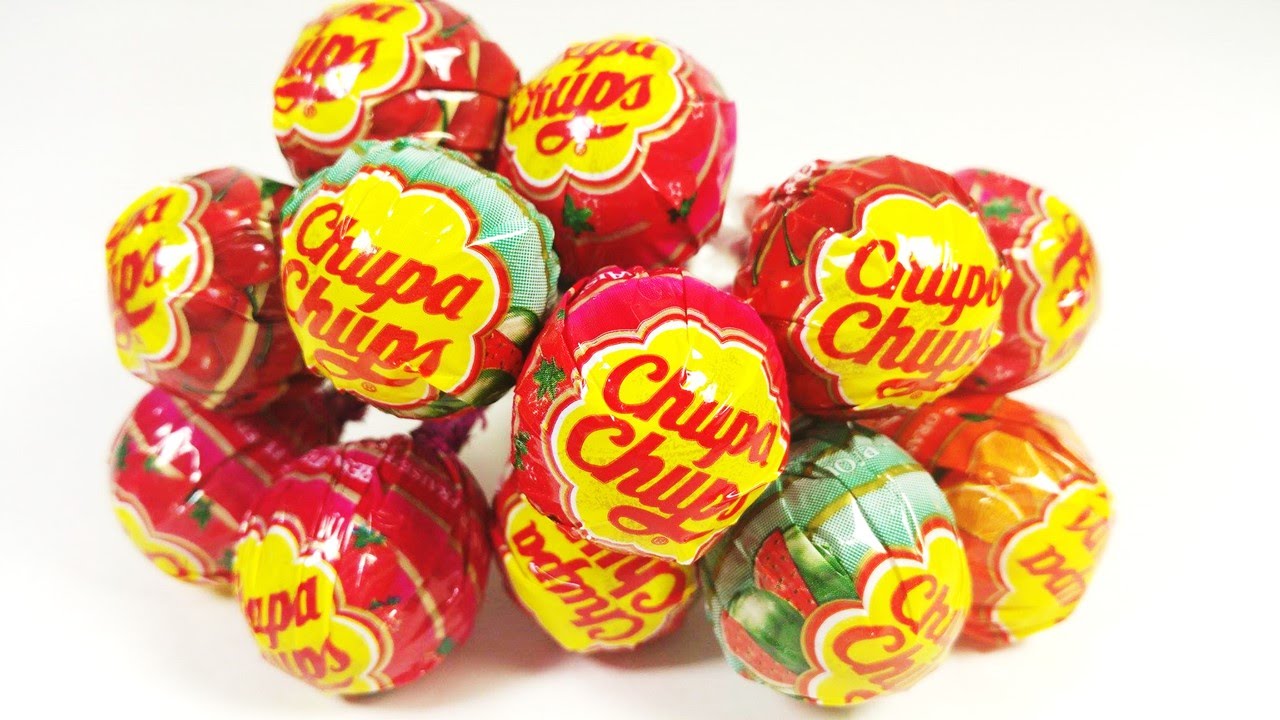 А в 1995 году «Чупа Чупсы» даже оказались в космосе!Конфетки на палочке были признаны самыми безопасными в условиях невесомости, и поэтому ими смогли полакомиться космонавты МКС «Мир».
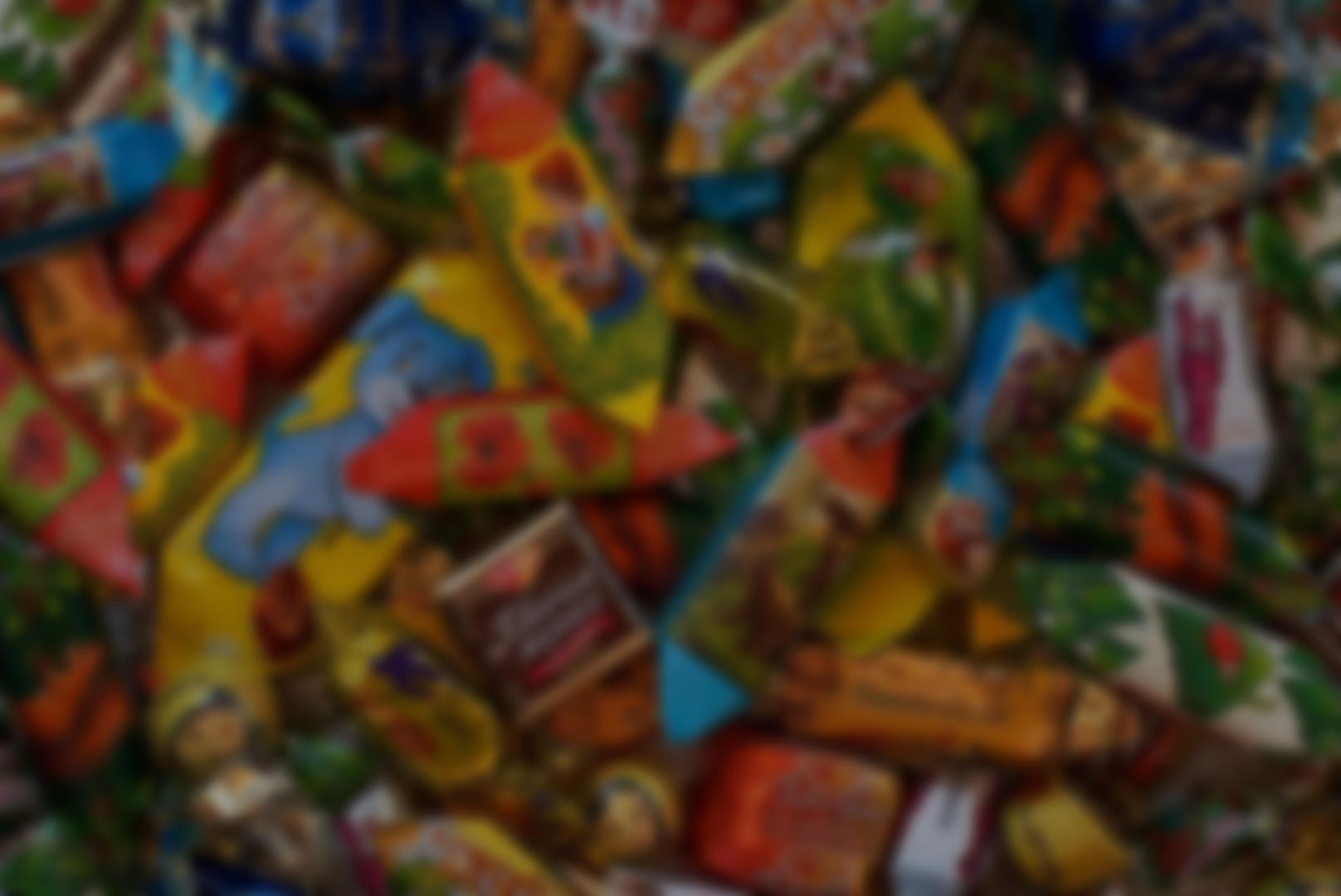 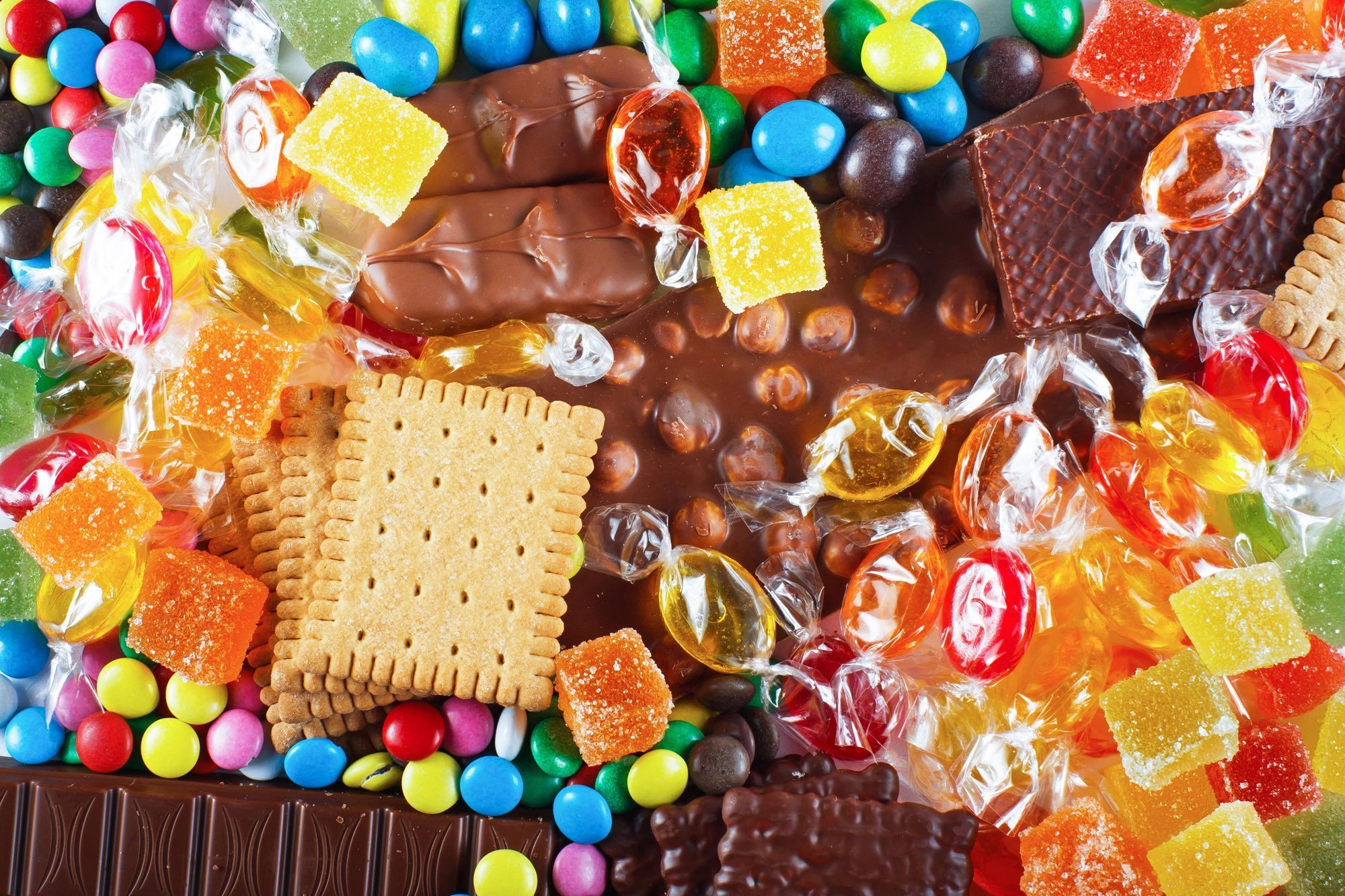 В наше время существует огромное количество разнообразных видов конфет на любой вкус – карамель, ирис, марципановые, трюфели, помадки, батончики, желейные, вафельные, желейные, цукаты…
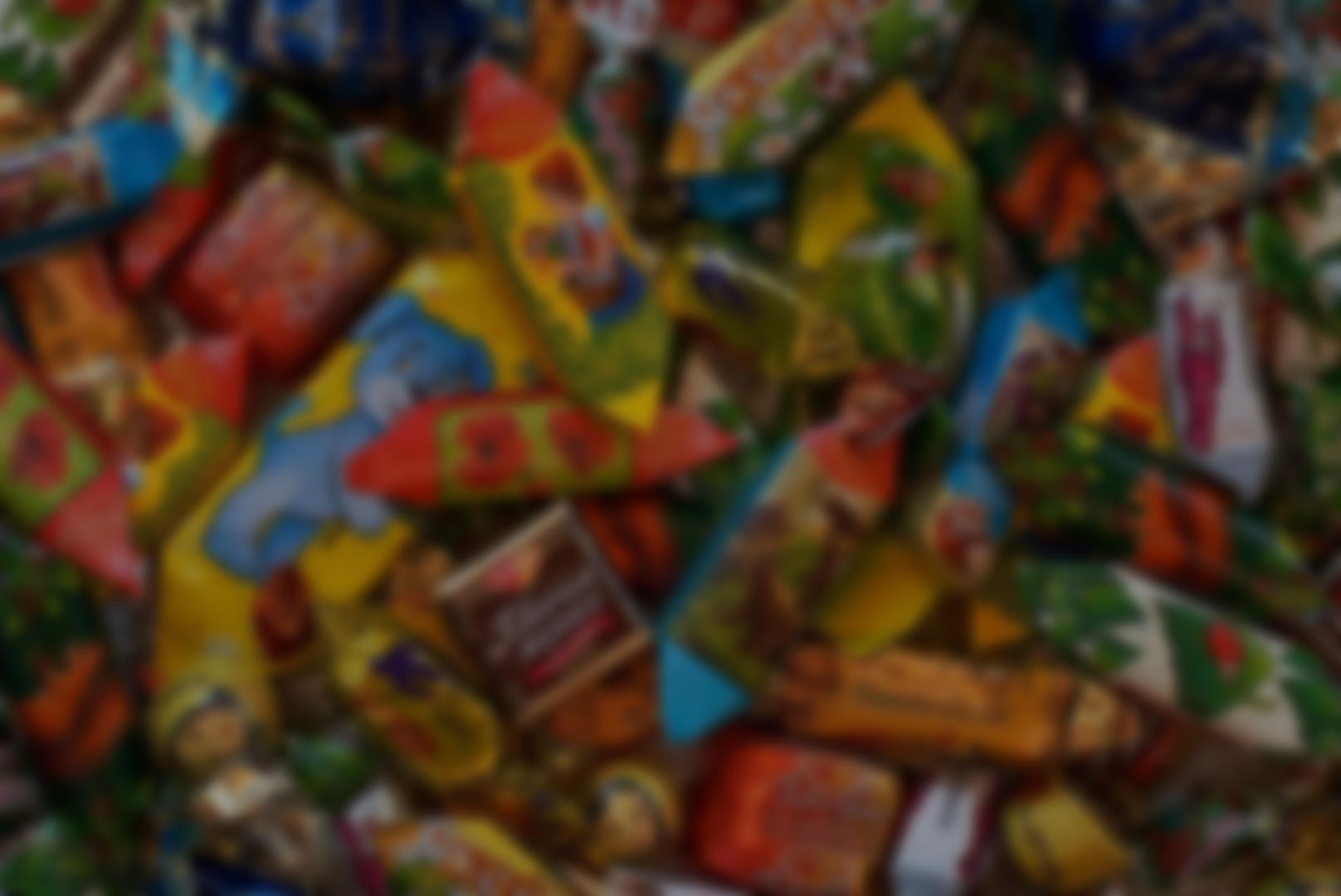 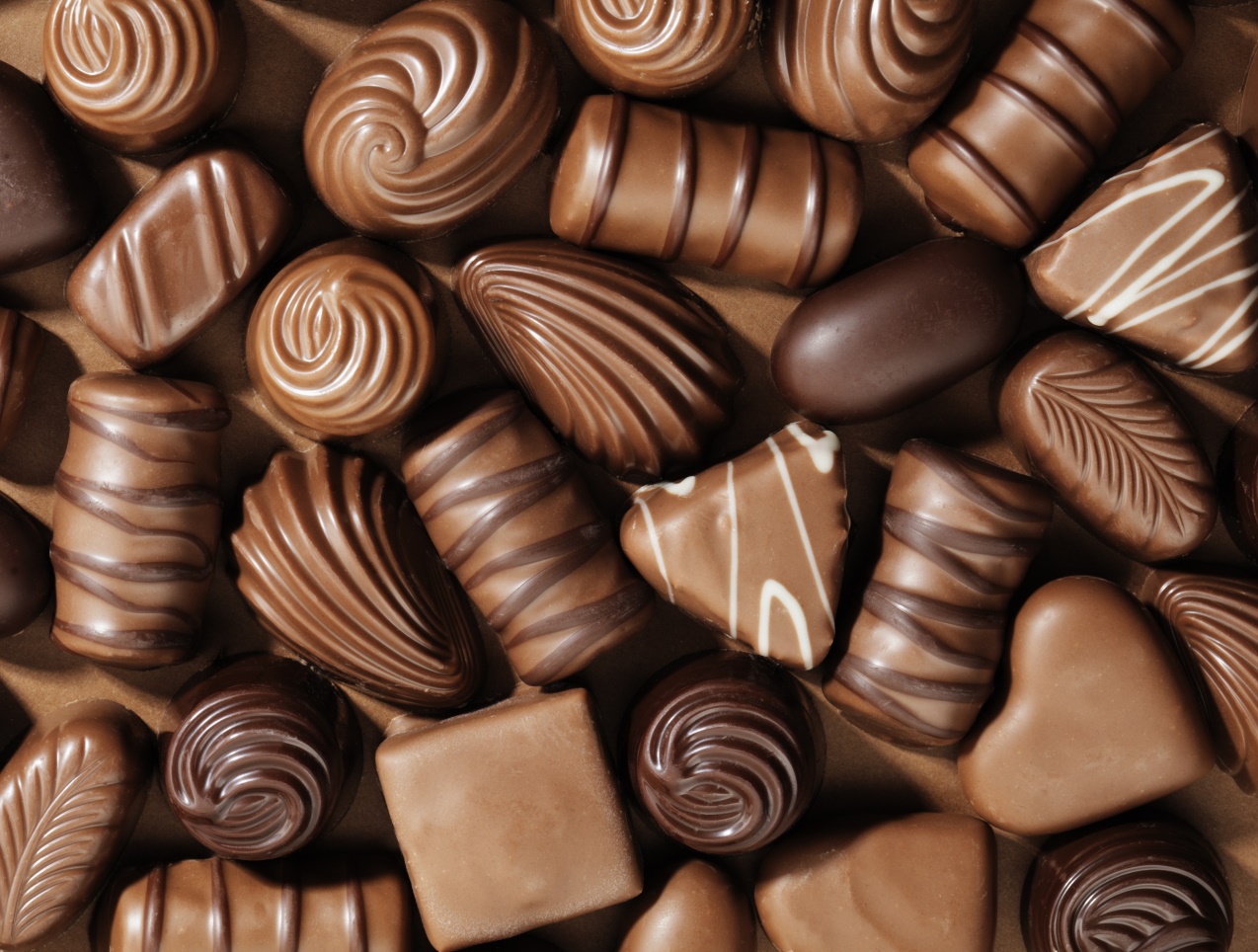 Конфеты… Польза или вред?Самыми полезными являются шоколадные конфеты с высоким содержанием какао. Там содержатся антиоксиданты. Также в шоколадных конфетах содержится магний, который влияет на работу нервной системы.
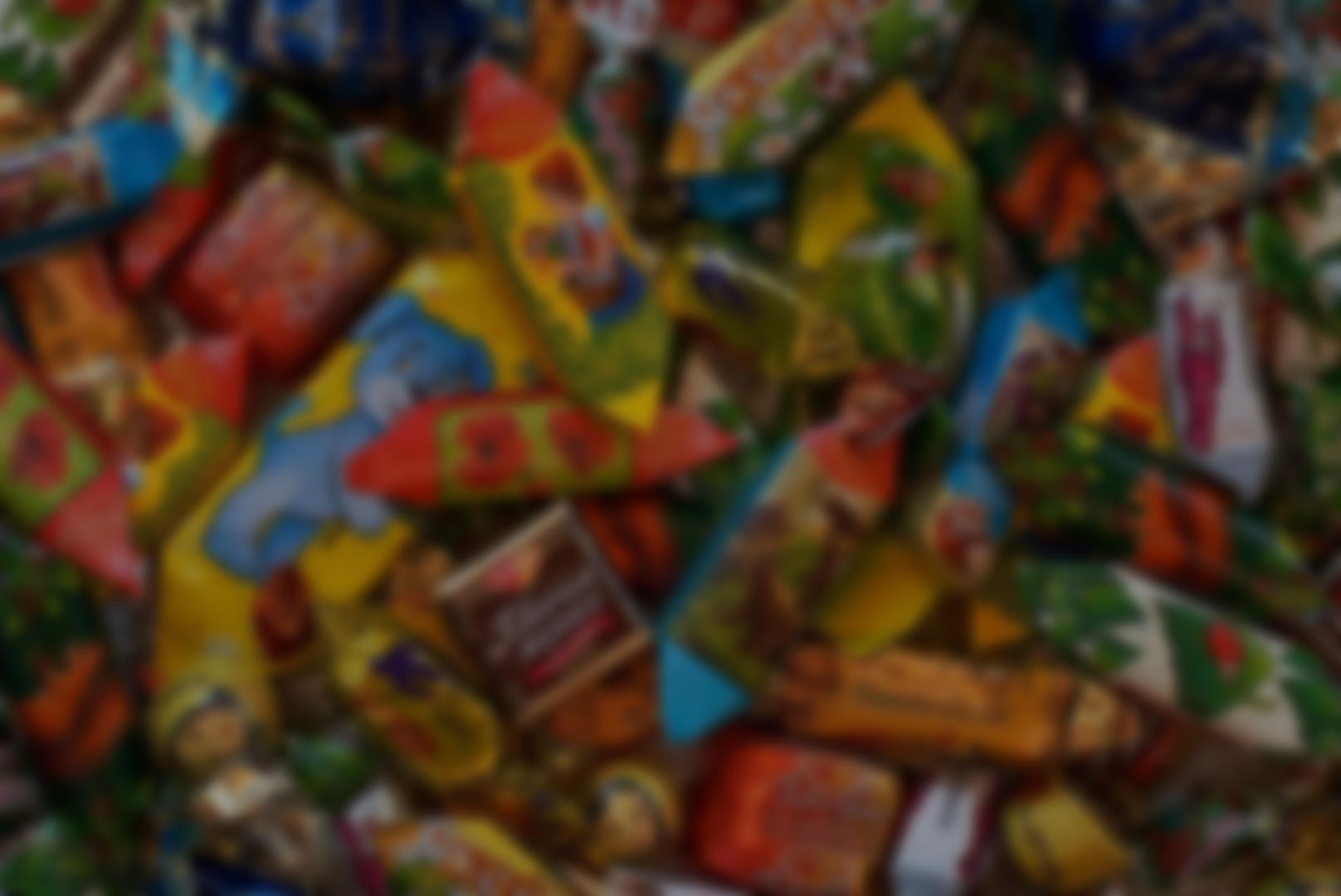 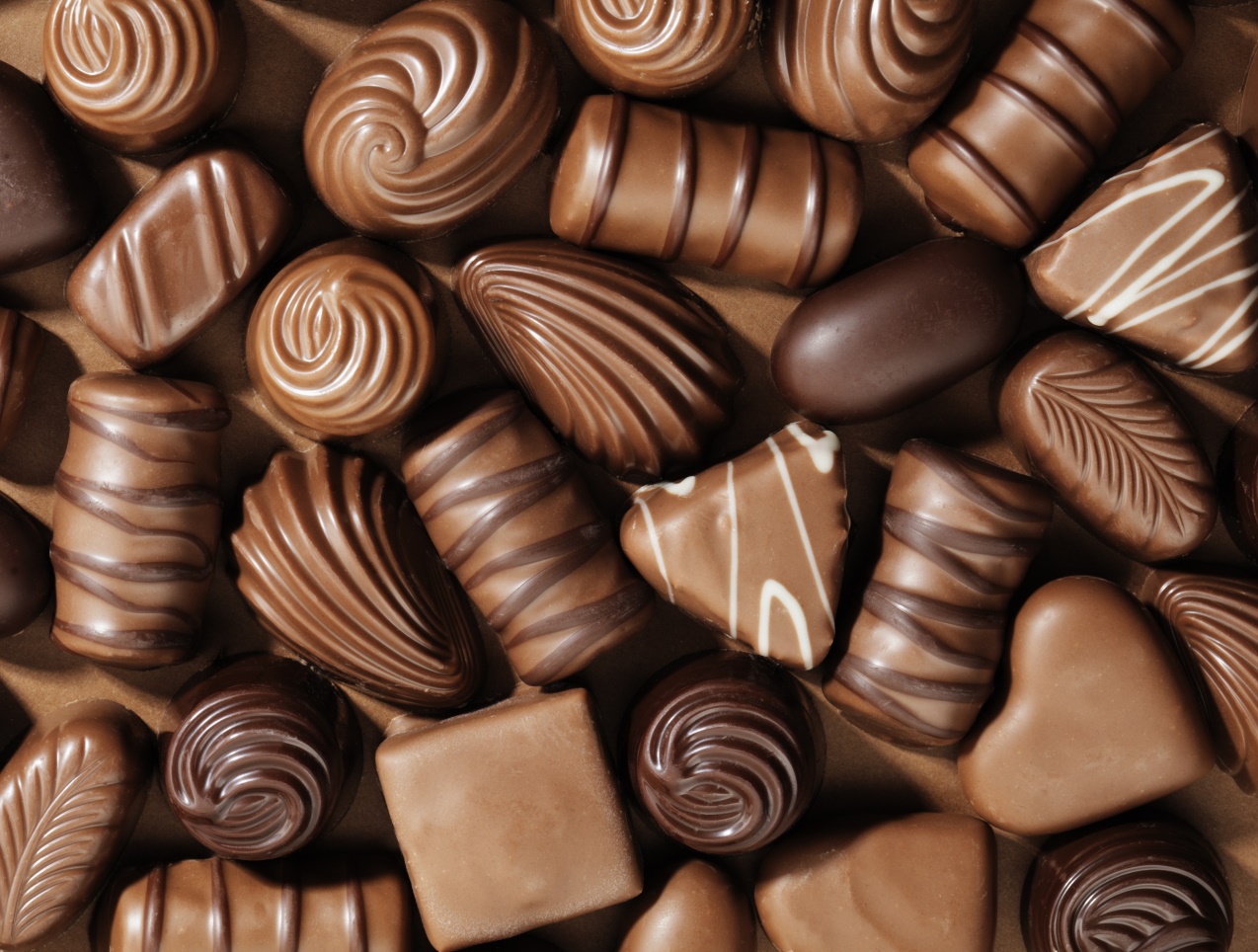 Безусловно, конфеты могут нанести и вред организму. Сахар негативно влияет на состояние зубов и может привести к появлению лишнего веса и сахарного диабета.Красители и ароматизаторы могут вызвать аллергию и другие болезни. Поэтому в употреблении любых сладостей нужно знать меру.
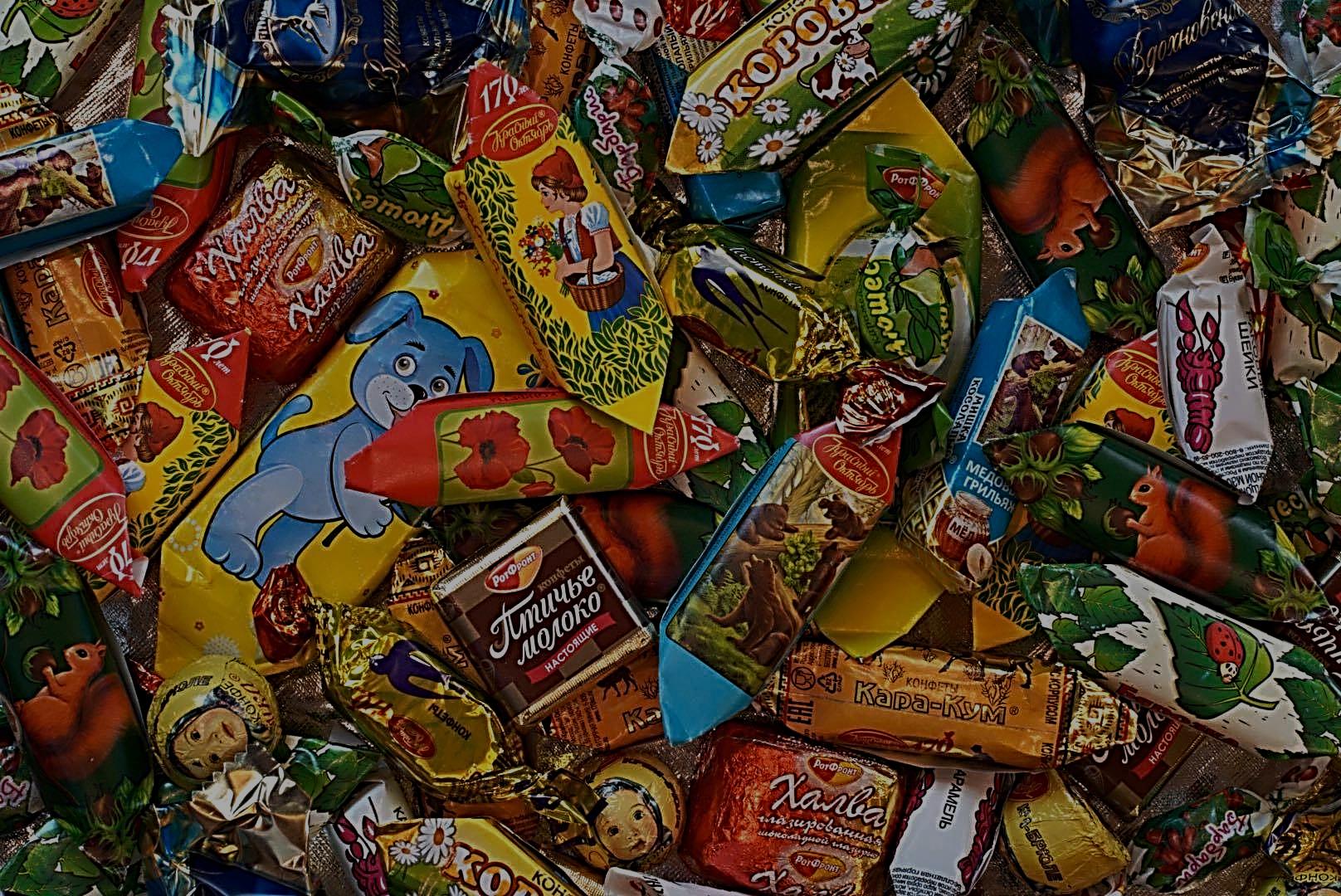 Интересные факты
 о конфетах
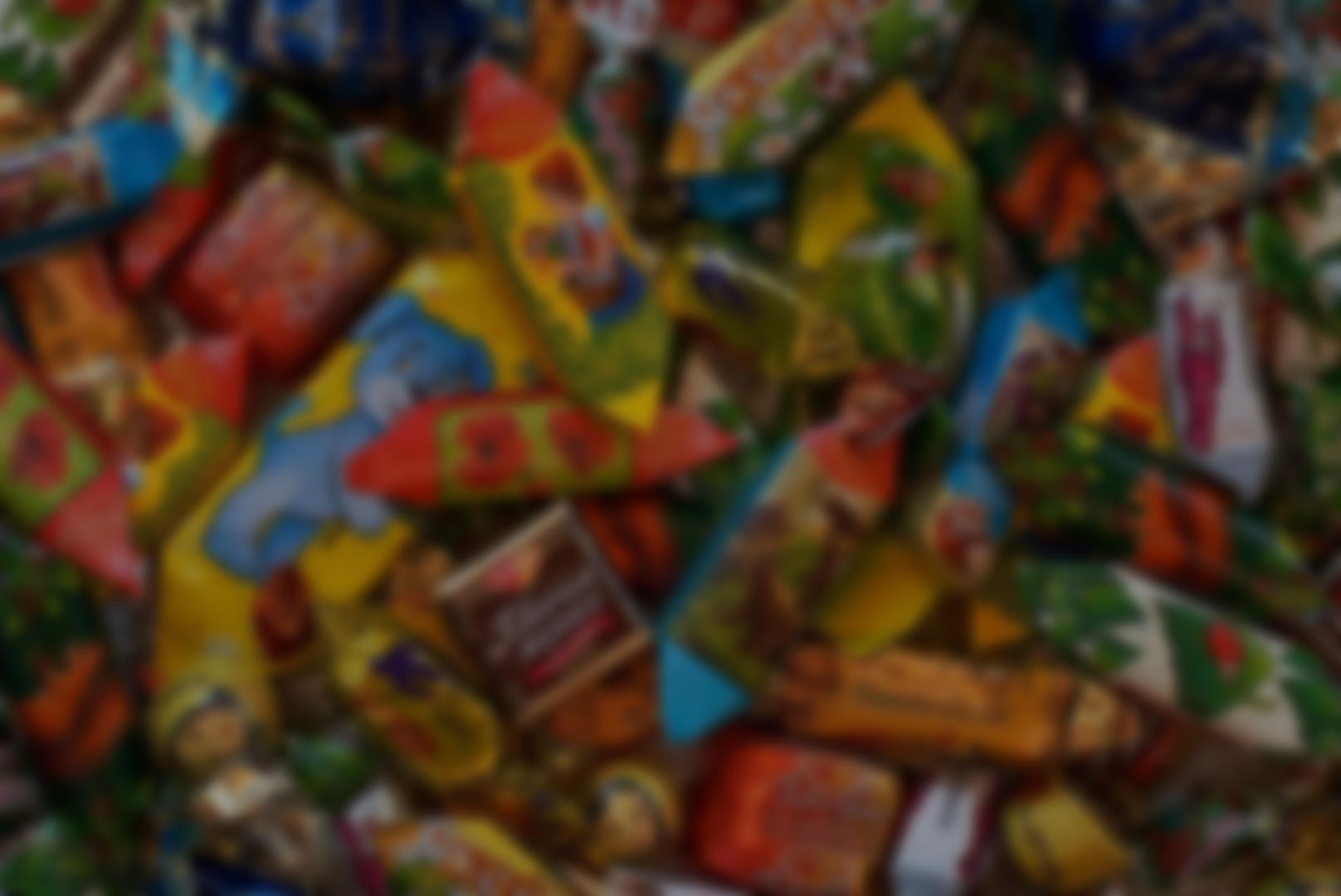 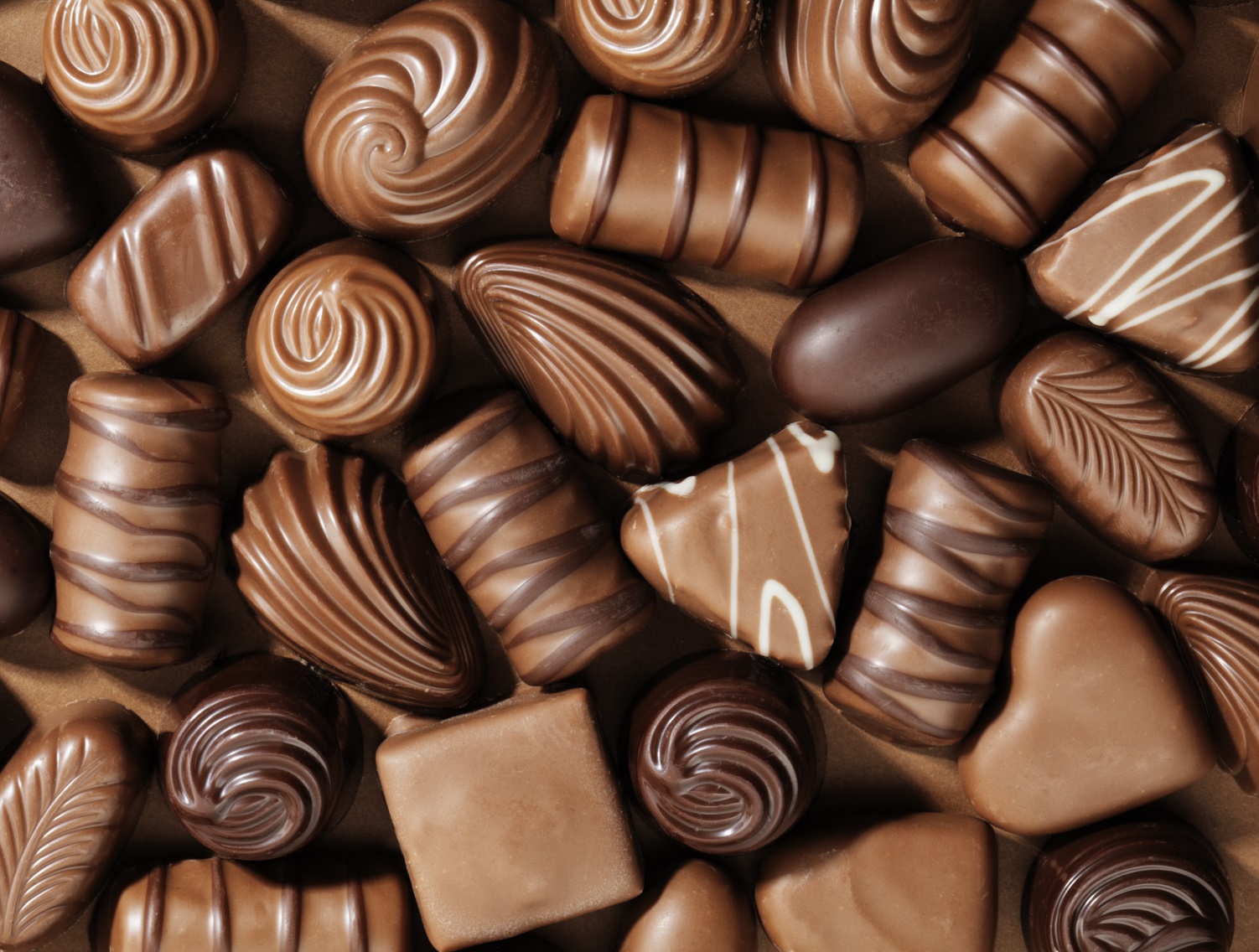 В 1990г в Нидерландах изготовили самую большую конфету из шоколада и марципана весом 1,85 тонны.
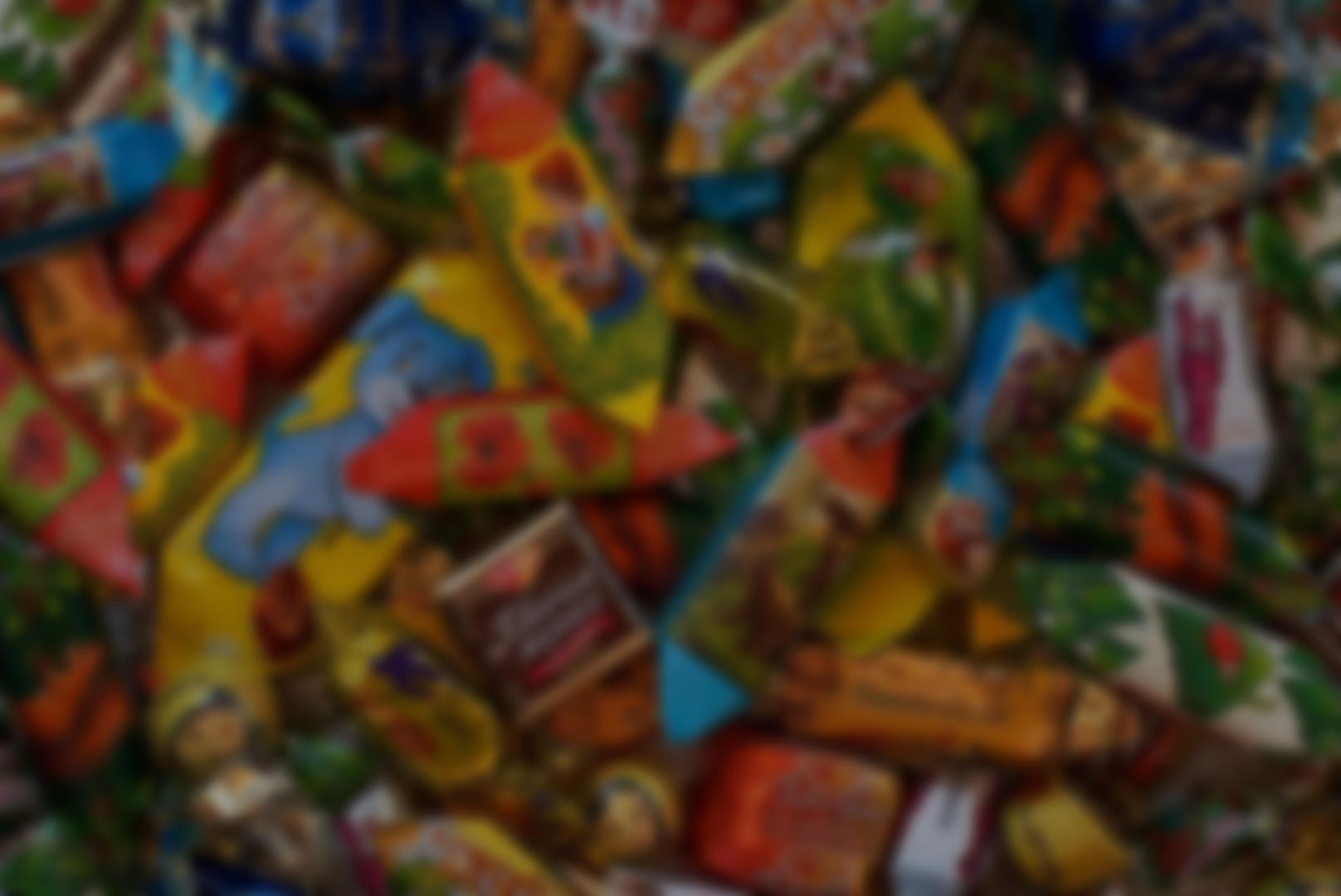 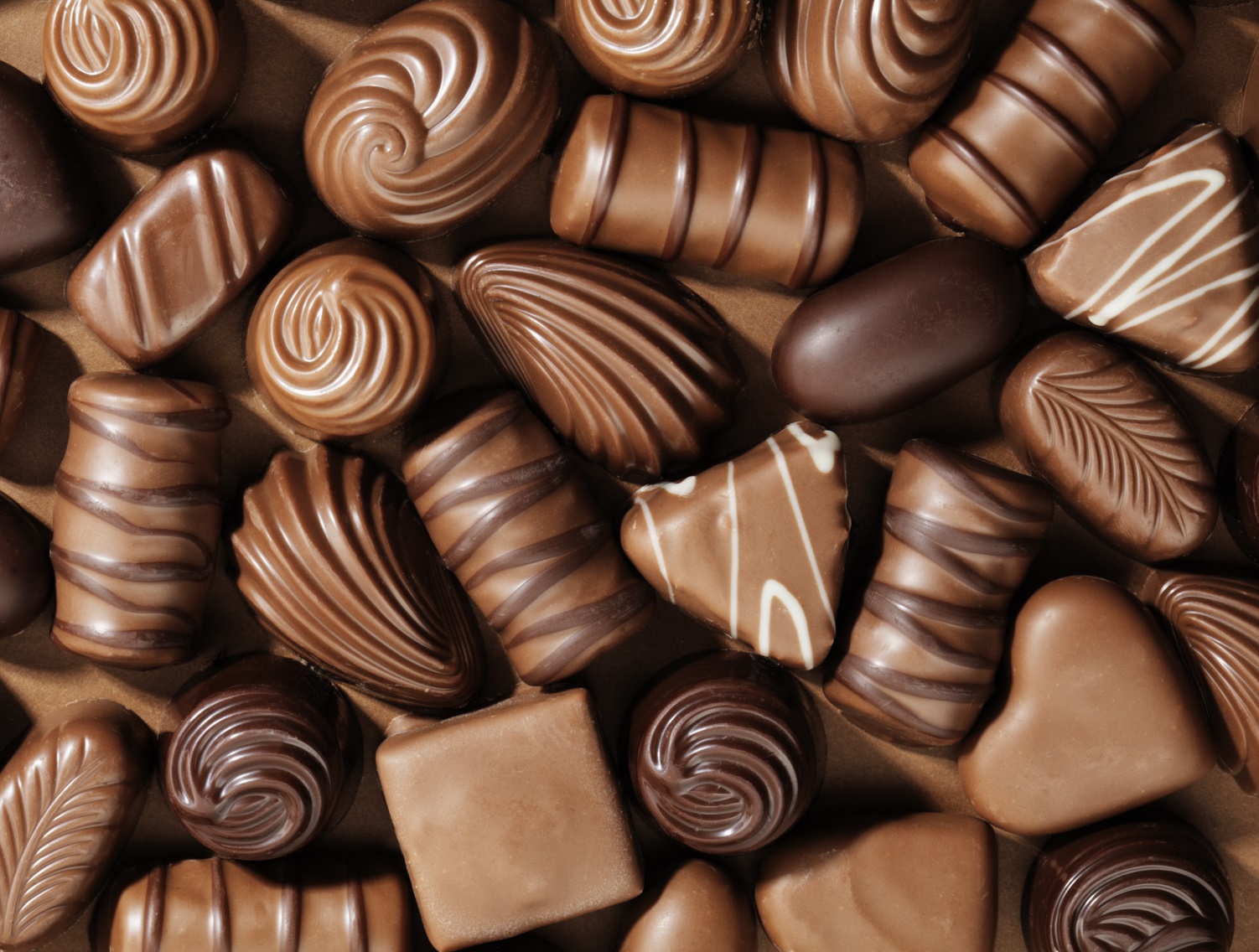 В Америке изготовили самый большой шоколадный трюфель. Его вес составил 3 тонны и высота была более 2-х метров.
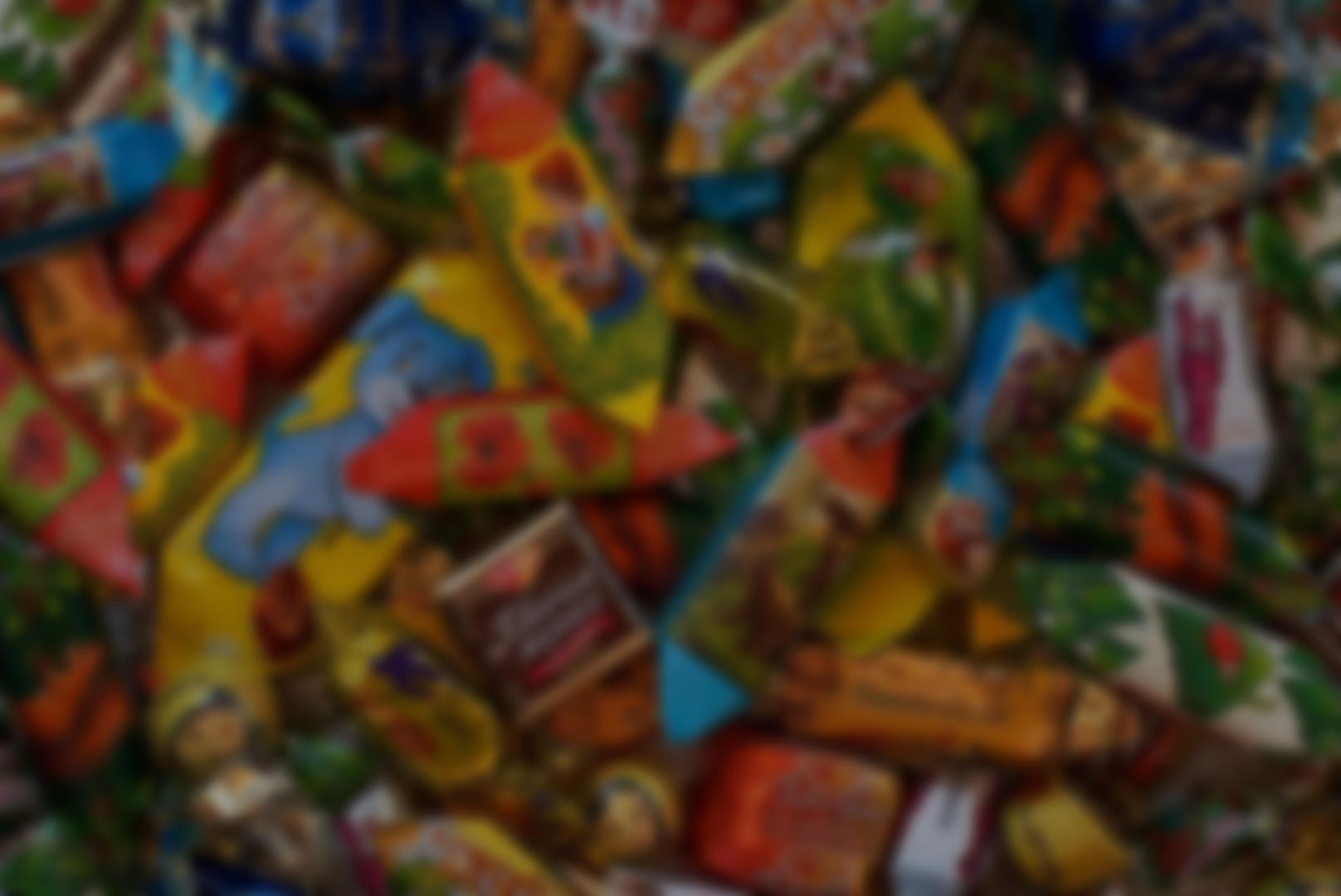 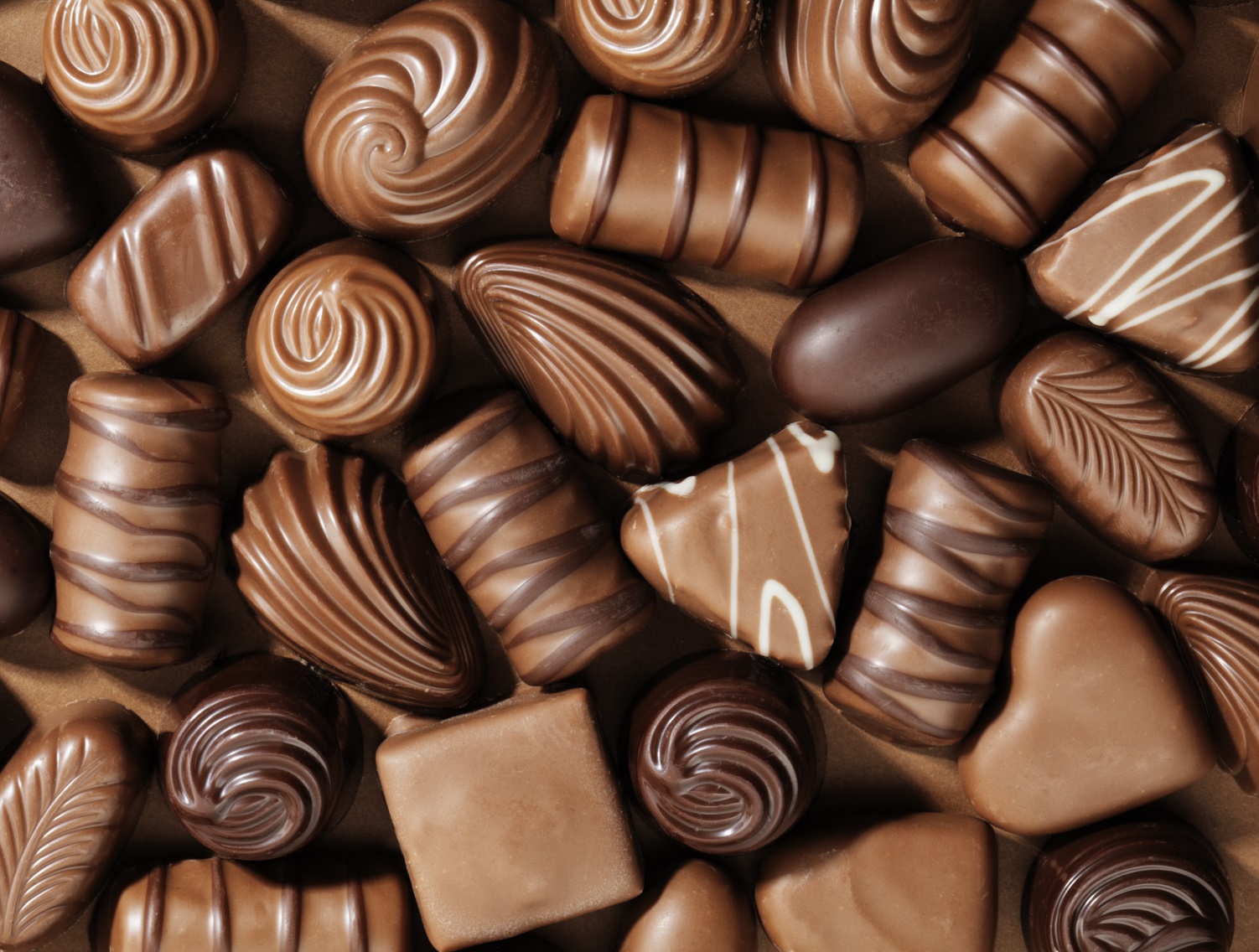 В 1994 году в Дании изготовили самый большой леденец. Он весил 1,37 тонны.
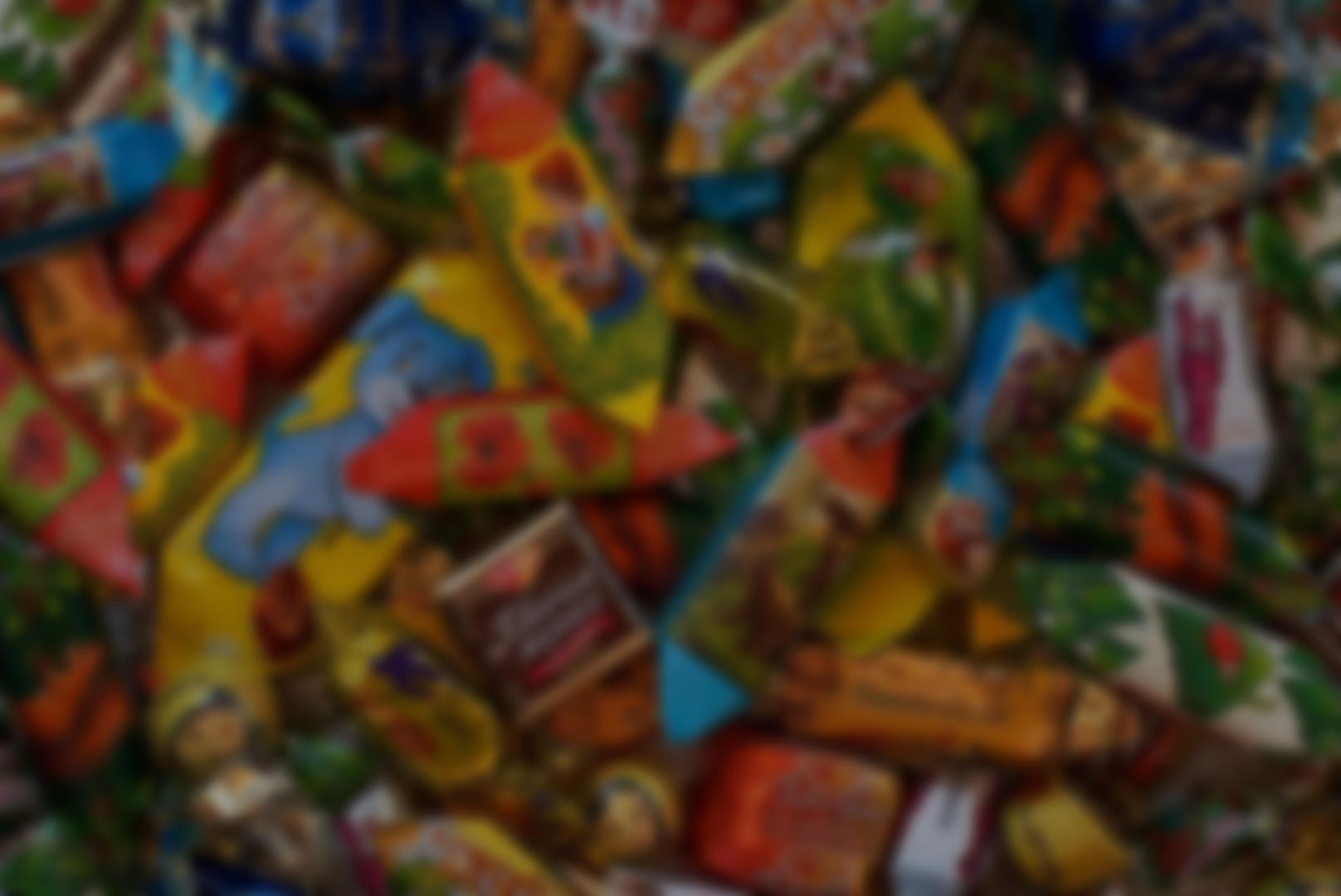 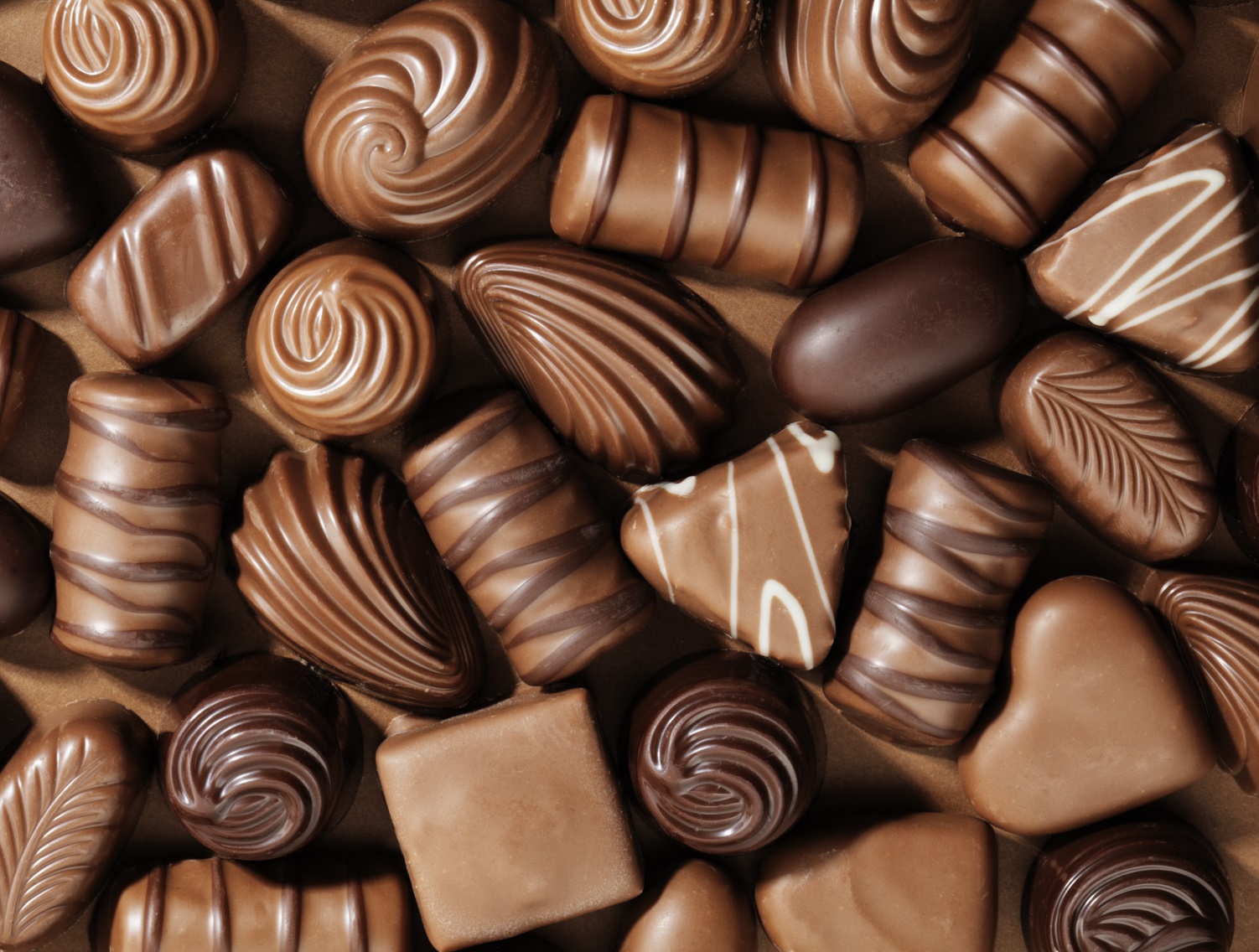 В Финляндии изготавливают конфеты с необычным вкусом – кислые и соленые, и даже со вкусом нефти!
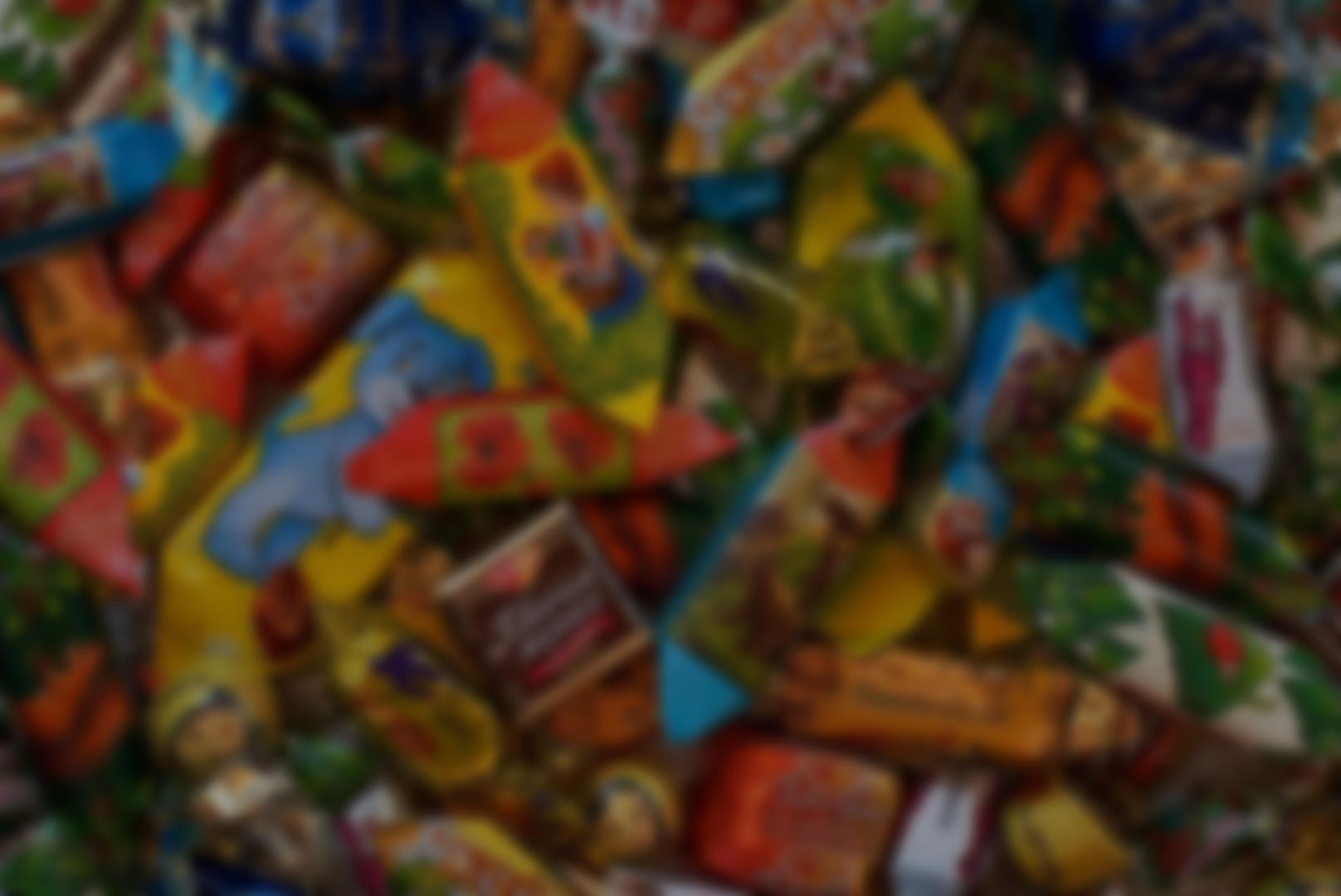 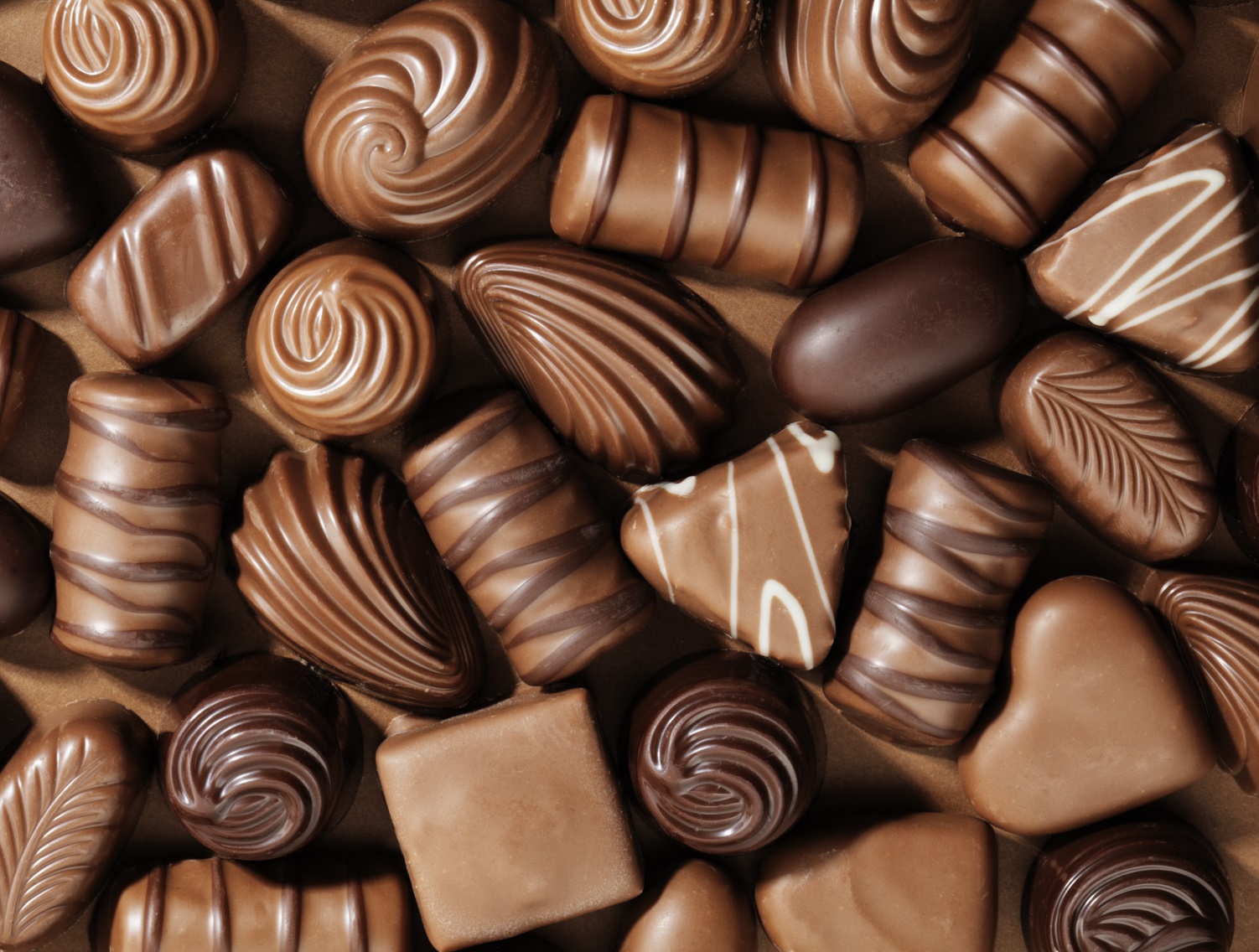 Длина самой большой коробки для конфет составляет 2,5 метра, а ширина 1,5 метра. В такую коробку уместилось 800 кг шоколадных конфет.
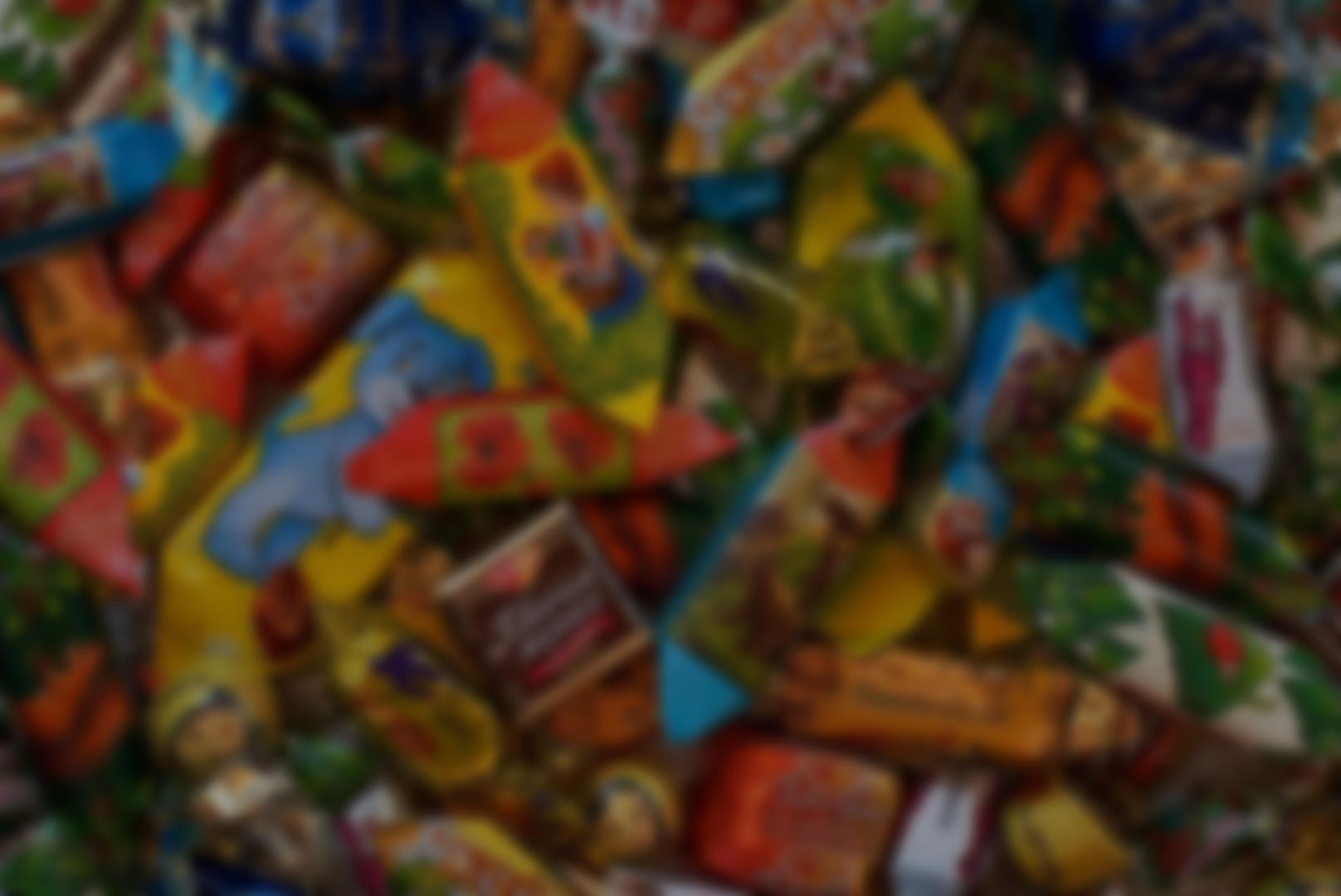 Ссылки:
http://klublady.ru/kulinarija/2674-shokoladnye-konfety-v-fantikah-72-foto.htmlhttps://history-doc.ru/zarubezhnaya-istoriya/chem-pitalis-drevnie-kitajcy/
Чипсы, газировка и мороженое. Домашние аналоги вредной детской еды - РЕБЁНОК.РУ - 28 июня - 43329026293 - Медиаплатформа МирТесен (mirtesen.ru)Фотография конфеты участника seminam, одна фотография участника, конфеты фото :: FotoPrizer.ruУпаковка Чупа Чупсов Картинки В Магазине (regmagaz.ru)Кто придумал конфеты: в какой стране и когда изобрели первые сладости (history-doc.ru)
Яблоки, запеченные с медом и ягодами | Мир рецептов (chocomir.com)
Рождественские леденцы (88 фото) (mykaleidoscope.ru)
СУВЕНИРЫ, ПОДАРКИ Москва - телефон, адрес, контакты. Отзывы о СУВЕНИРЫ, ПОДАРКИ (Арбат), вакансии (orgpage.ru)10 интересных фактов о конфетах (bugaga.ru)
Сладкая сказка: история появления сладостей (ravilov.media)